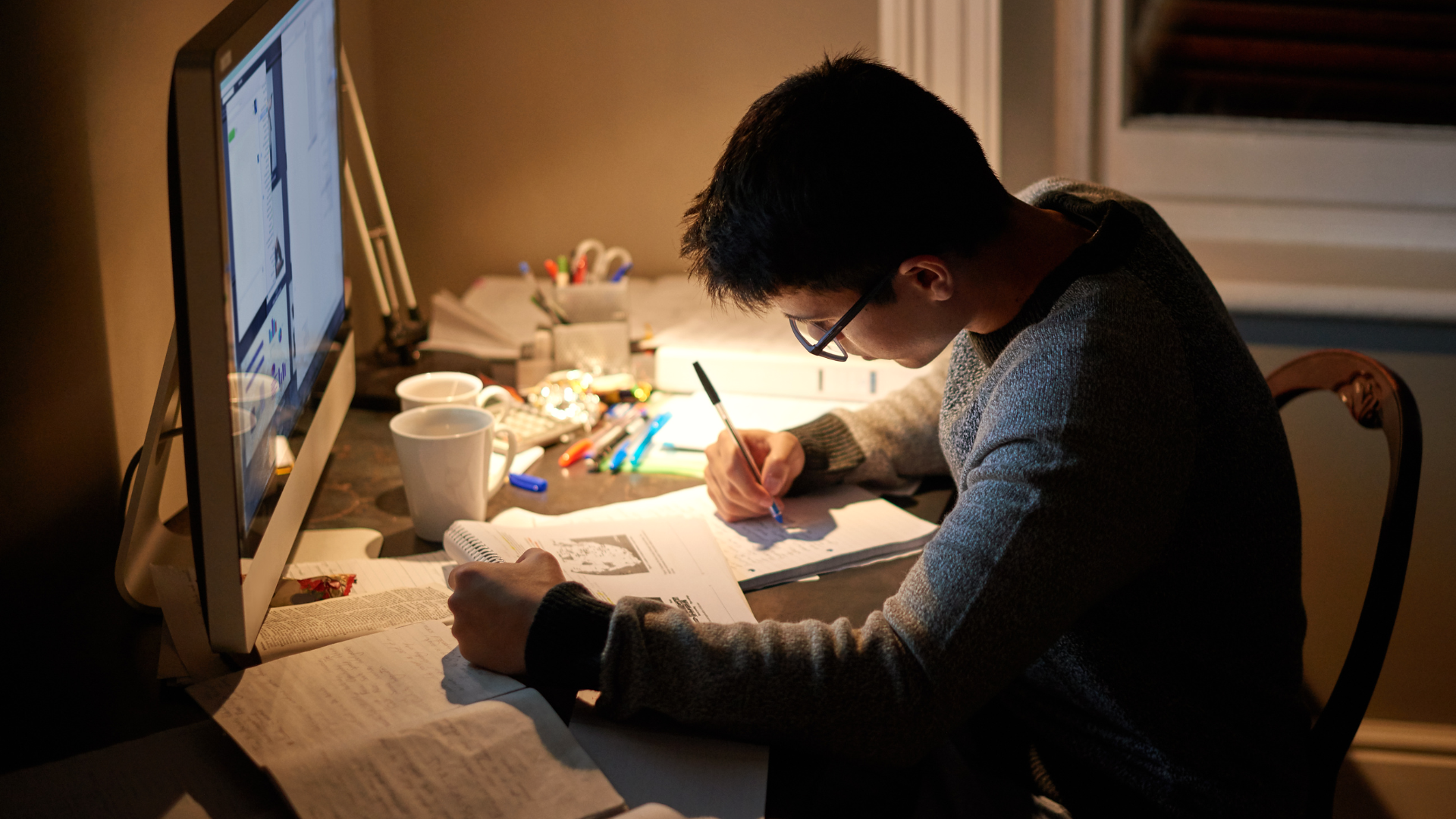 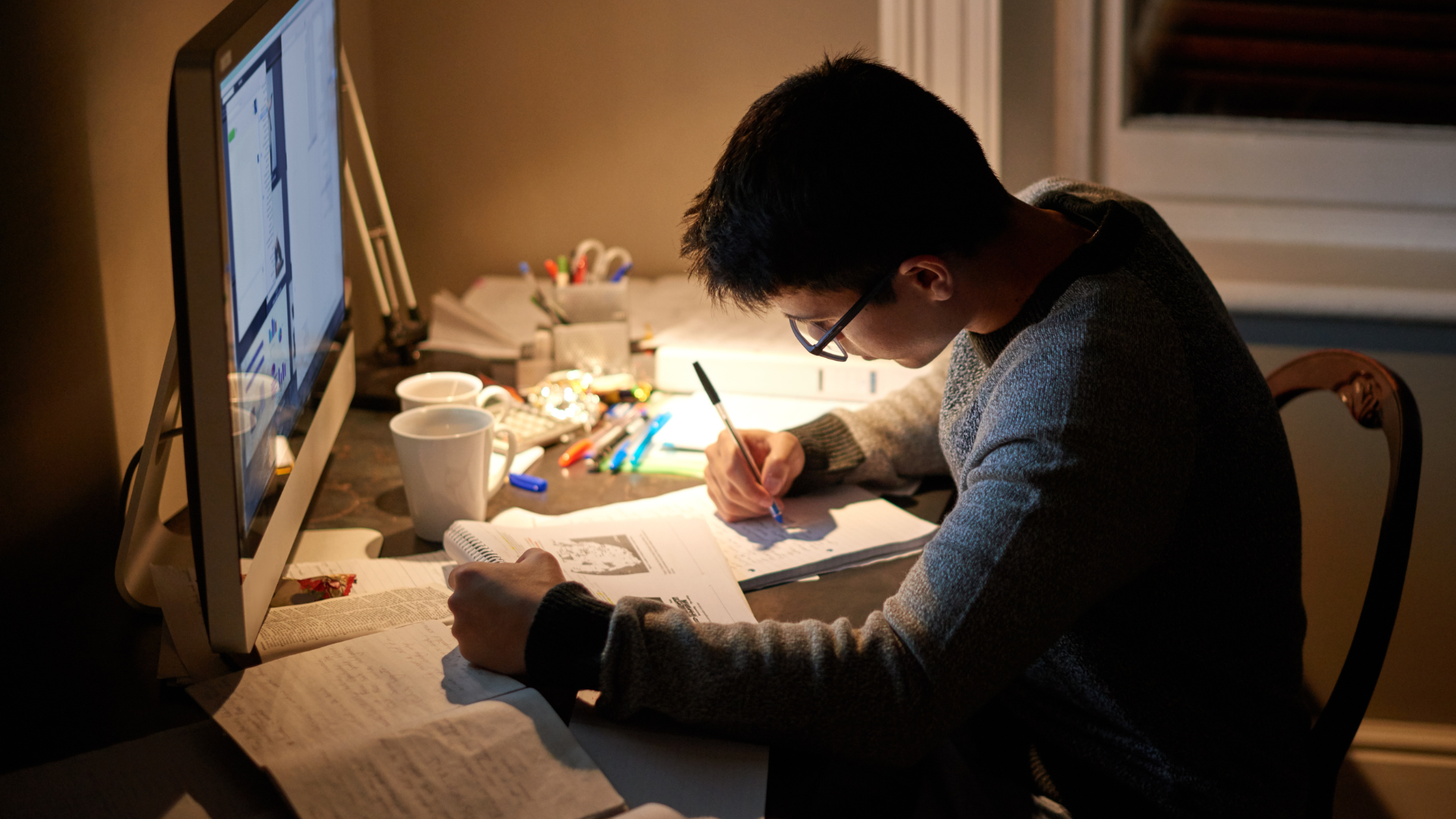 COUNCIL OF EUROPE EDUCATION STRATEGY 2030Maija INNOLA, Chair of the Steering Committee for EducationMatjaž GRUDEN, Director of Democratic Participation
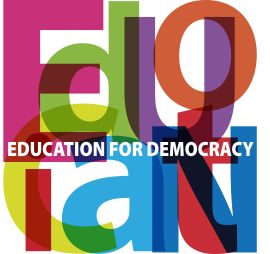 46 MEMBER STATES700 MILLION EUROPEANS
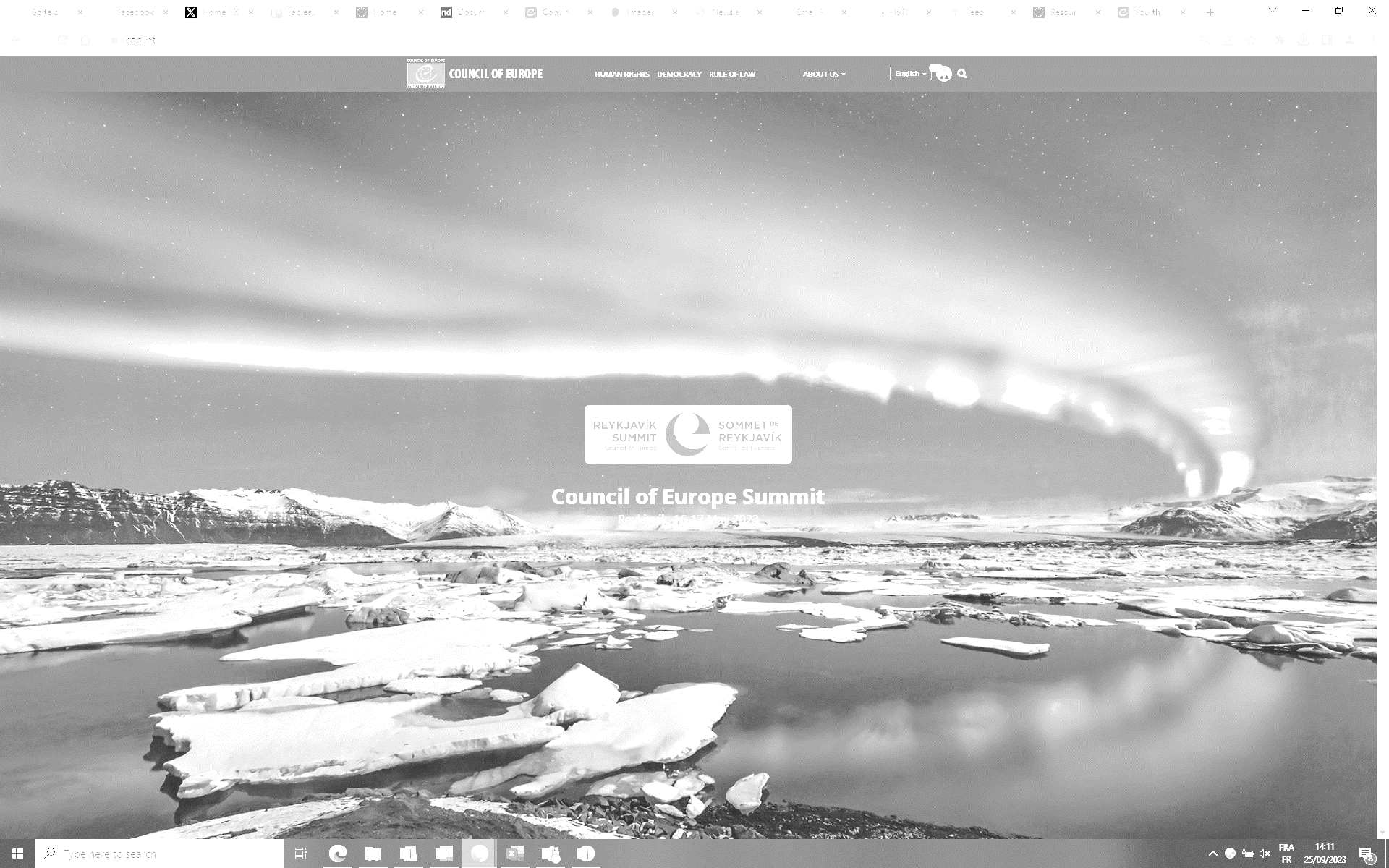 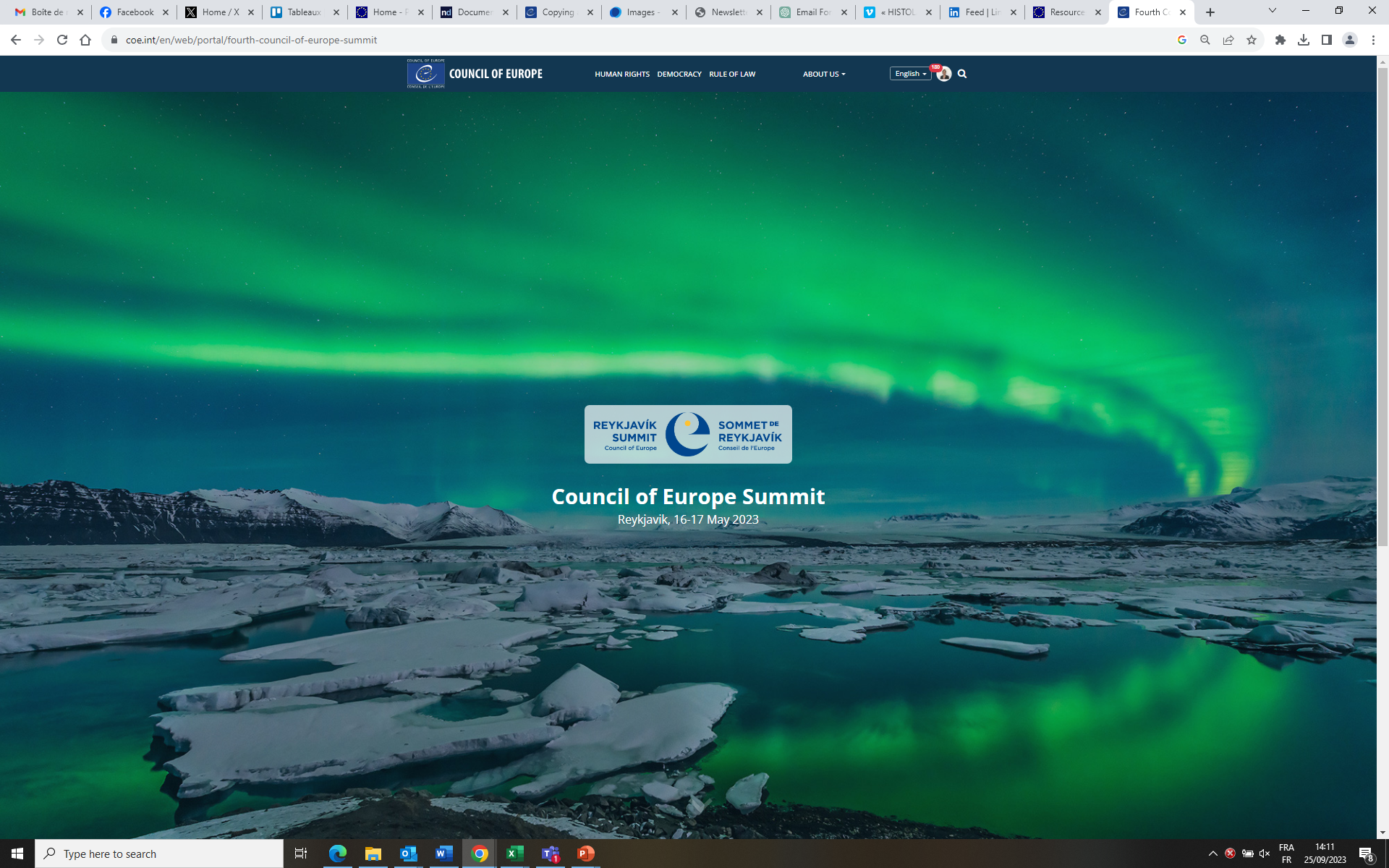 OF HEADS OF STATE AND GOVERNMENT OF THE COUNCIL OF EUROPE 
ICELAND, 16-17 MAY 2023
The 46 Heads of State and 
Government committed to:

[…] invest in a democratic future by ensuring that everyone is able to play their role in democratic processes. Priority will be given to supporting the participation of young persons in democratic life and decision-making processes, including through education about human rights and core democratic values, such as pluralism, inclusion, non-discrimination, transparency and accountability […]
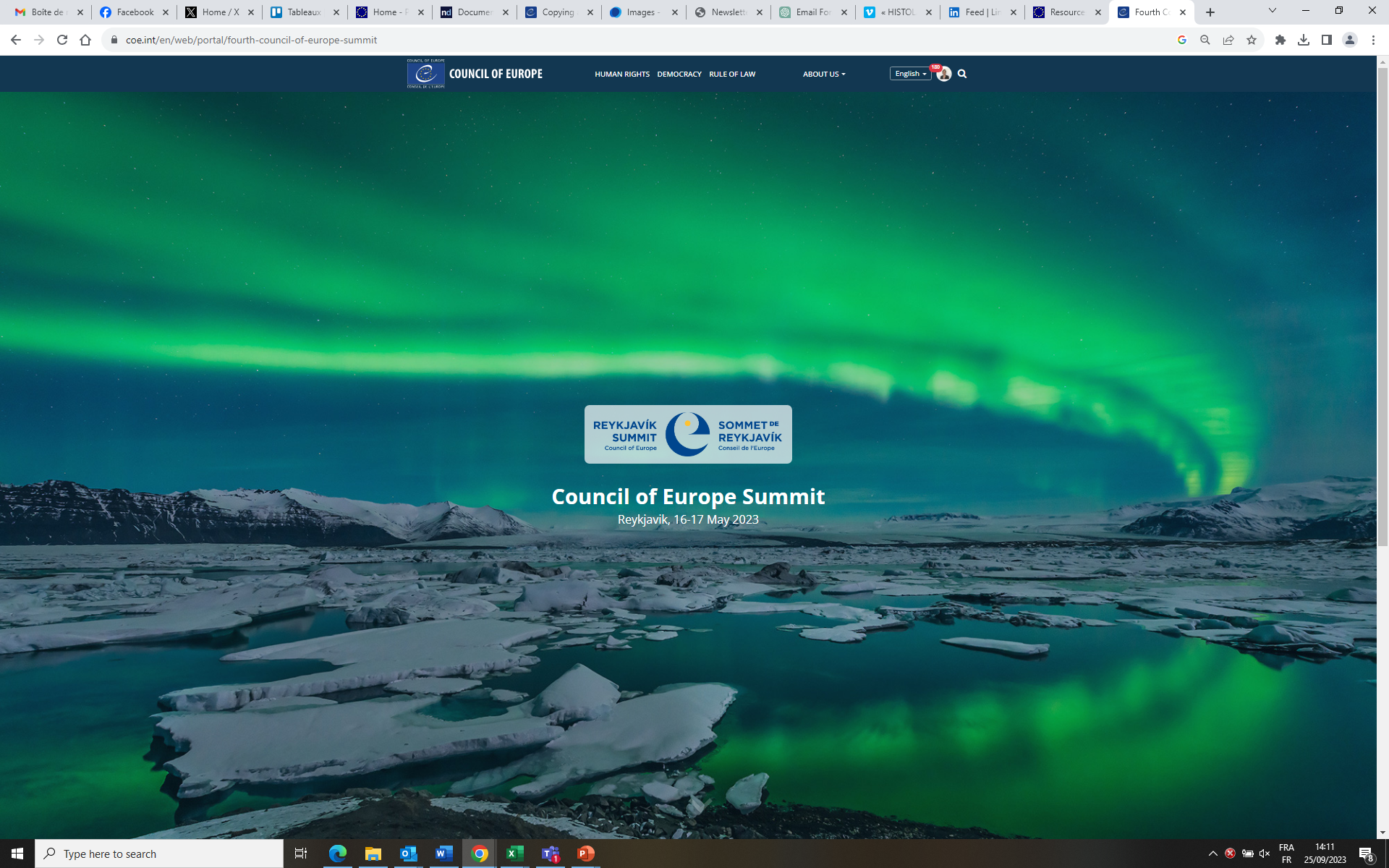 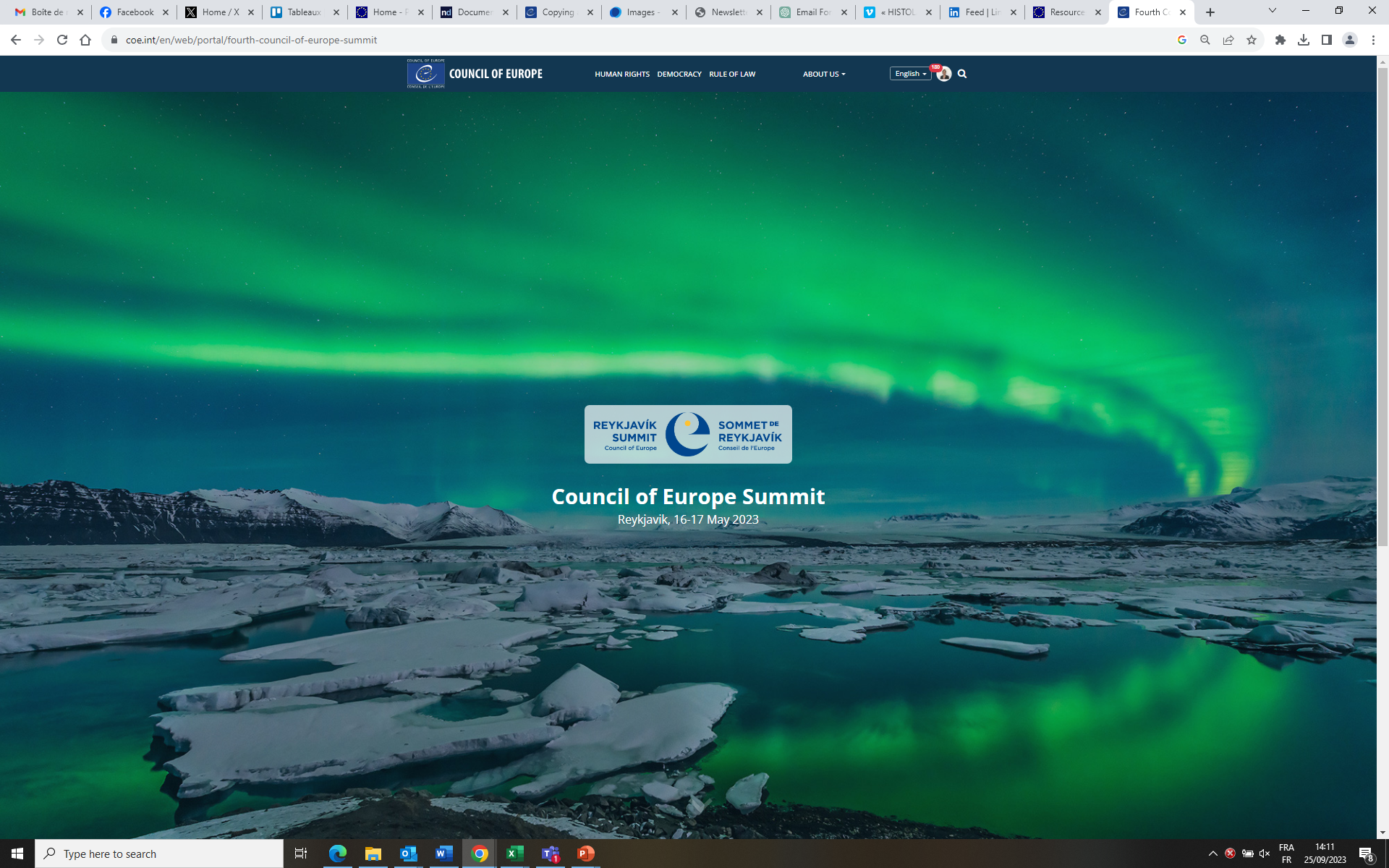 46 MEMBER STATES700 MILLION EUROPEANS
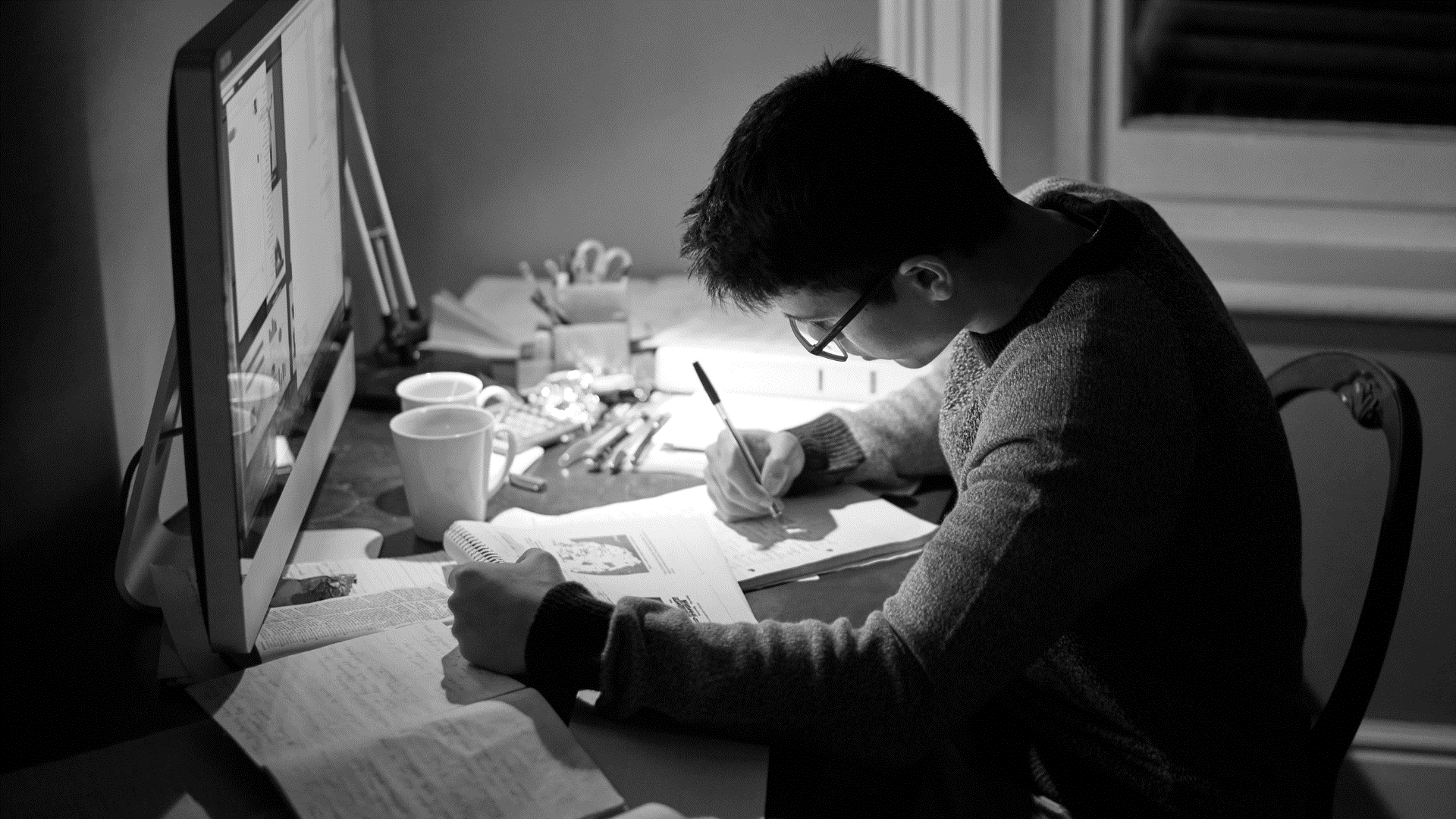 EDUCATION FOR TODAY’S AND TOMORROW’S DEMOCRATIC SOCIETIES 
2024-2030
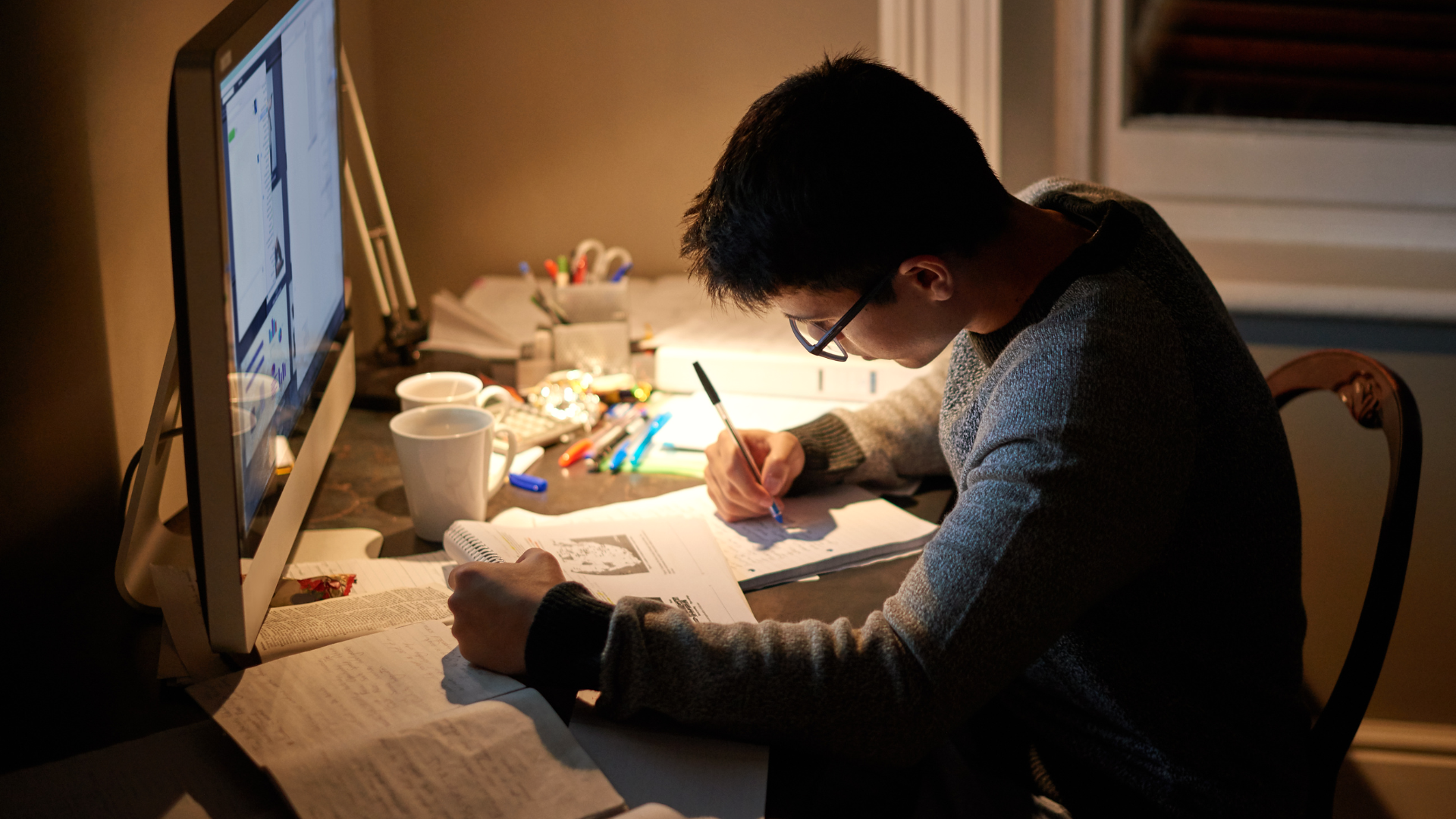 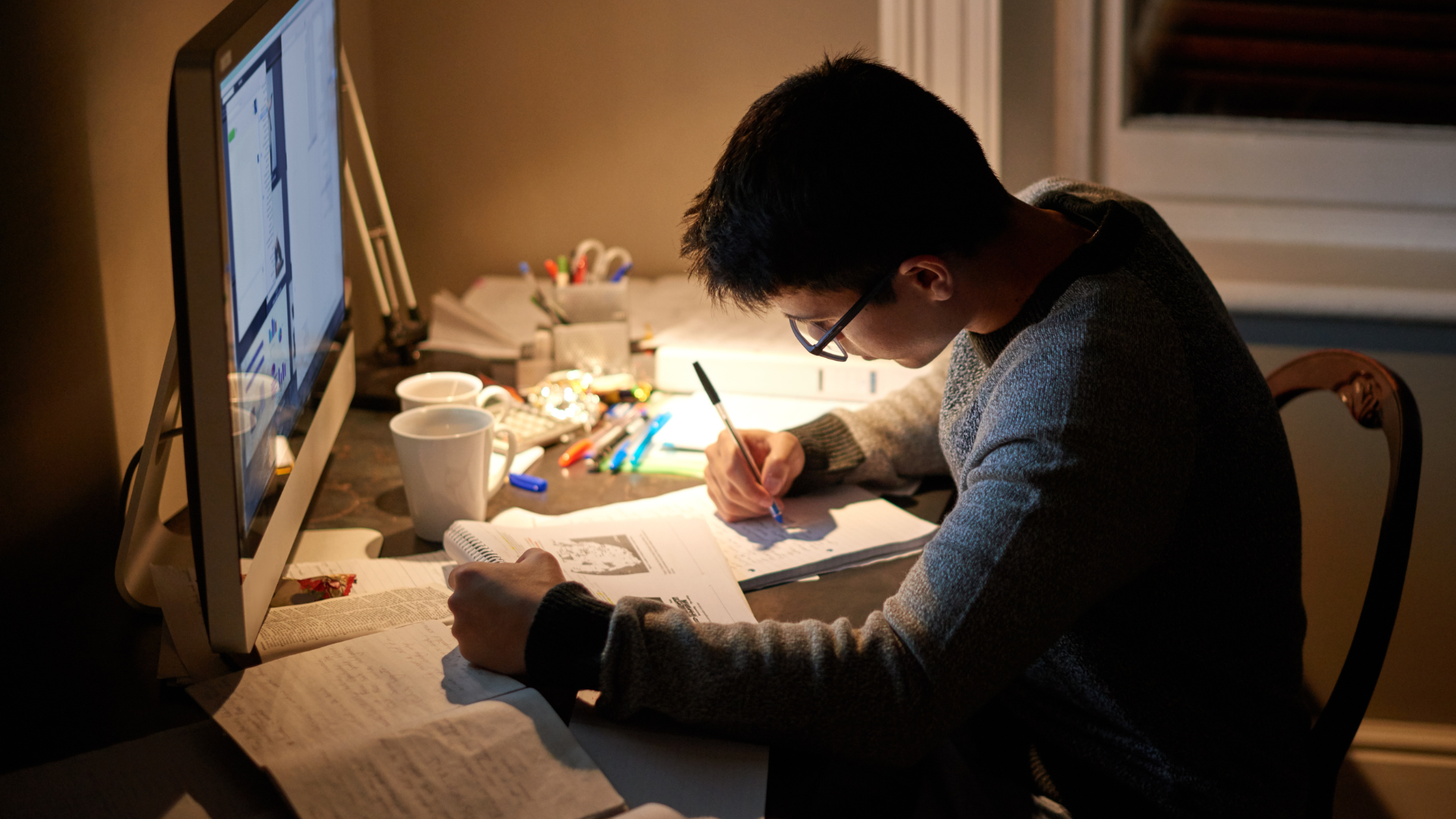 Long- term vision: all learners exercise their rights as active citizens in European democratic societies

Mission: improve the quality and accessibility of education to enhance the acquisition of knowledge and competences for life in democratic societies, ensure equal opportunities for all learners
EDUCATION IS ESSENTIAL TO SUSTAINING DEMOCRACY, HUMAN RIGHTS AND THE RULE OF LAW
46 MEMBER STATES700 MILLION EUROPEANS
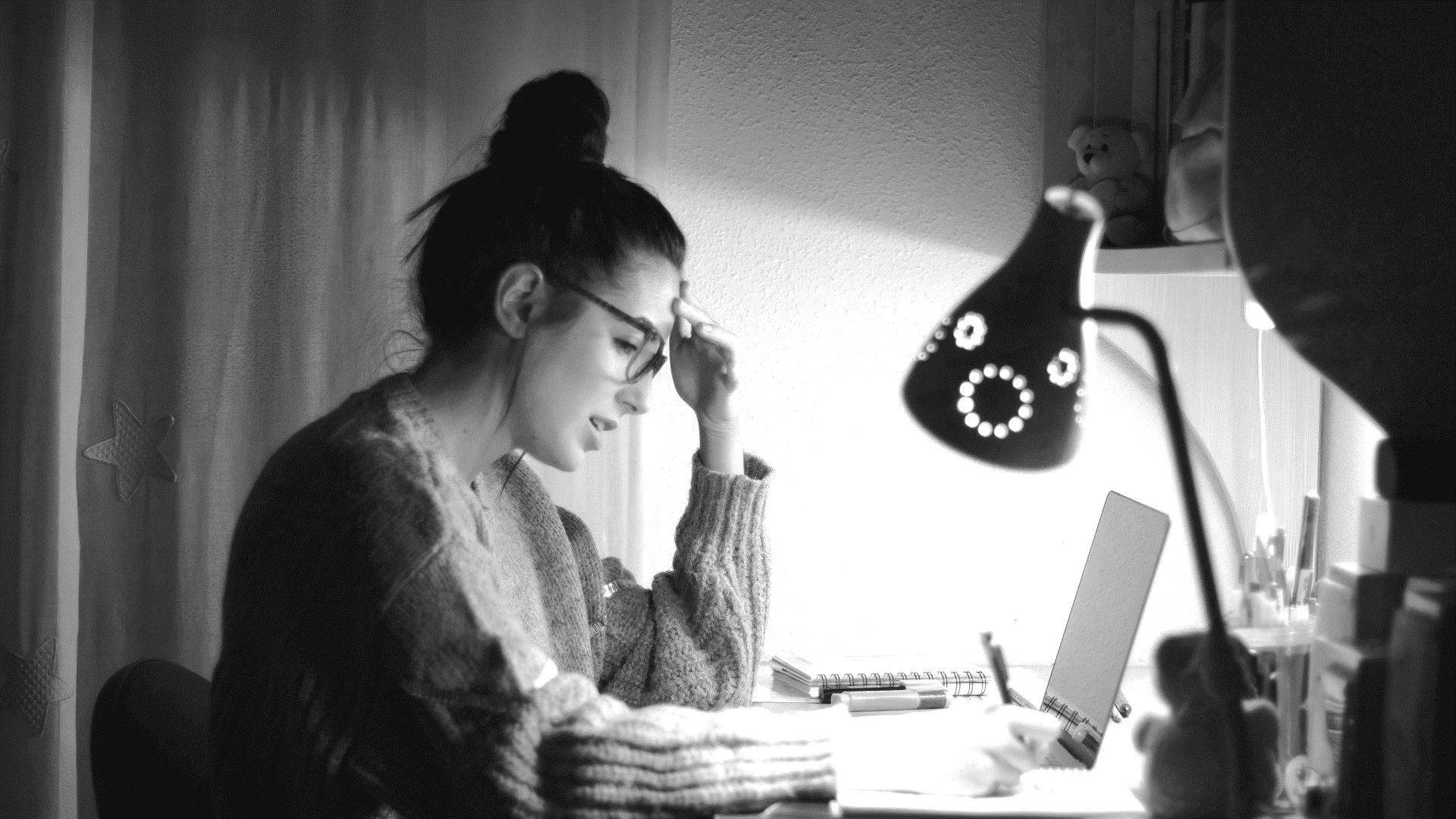 THE “CITIZEN” LEARNER
Competent, engaged, responsible and active democratic citizen and critical thinker, confident in the democratic process and institutions. 


THE “INTERCULTURAL GLOBAL” LEARNER
Socially engaged, environmentally aware and open to cultural and linguistic diversity. 


THE “DIGITAL” LEARNER
Uses emerging digital technologies competently and positively and participates actively and responsibly in the digital environment.
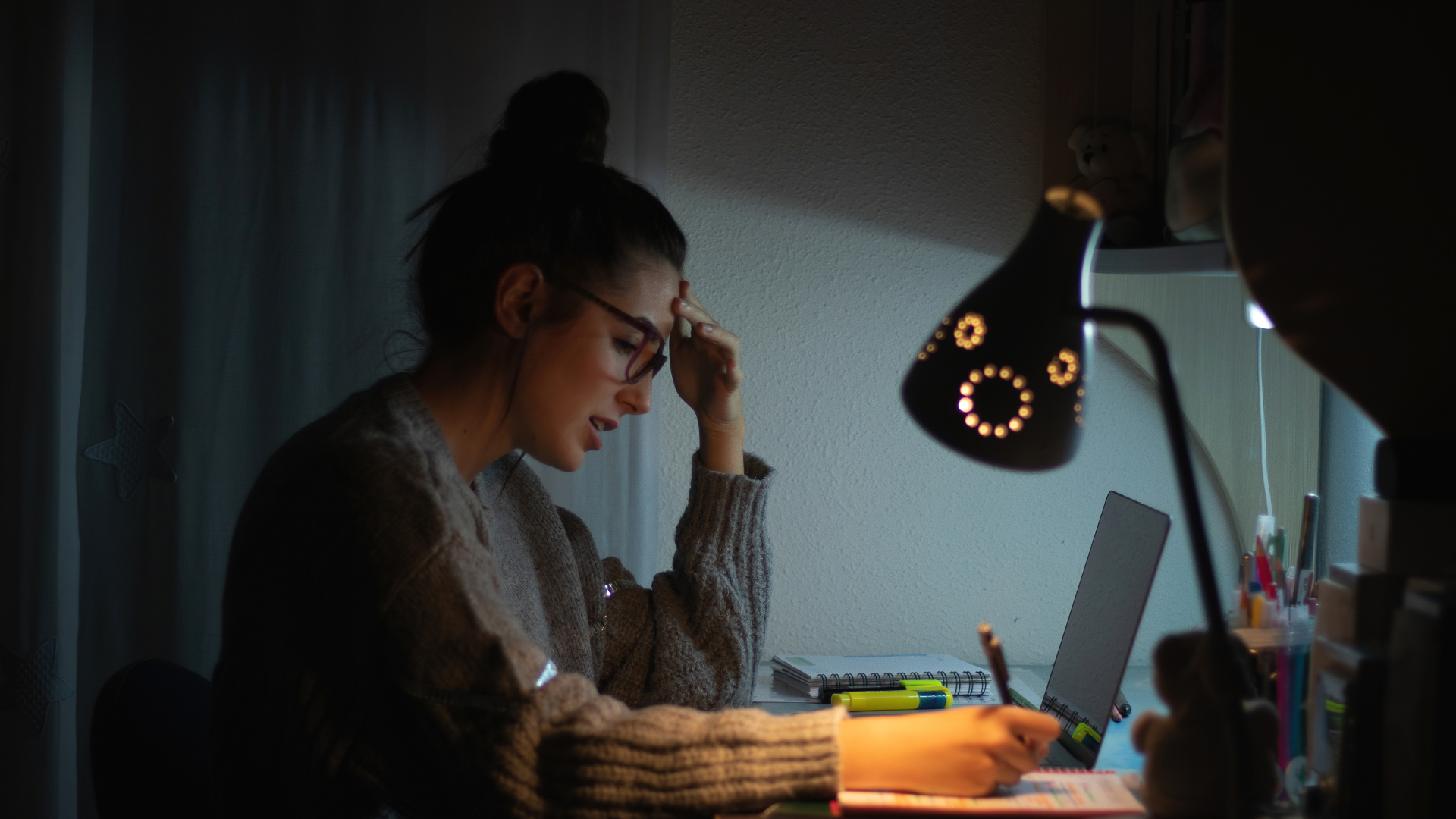 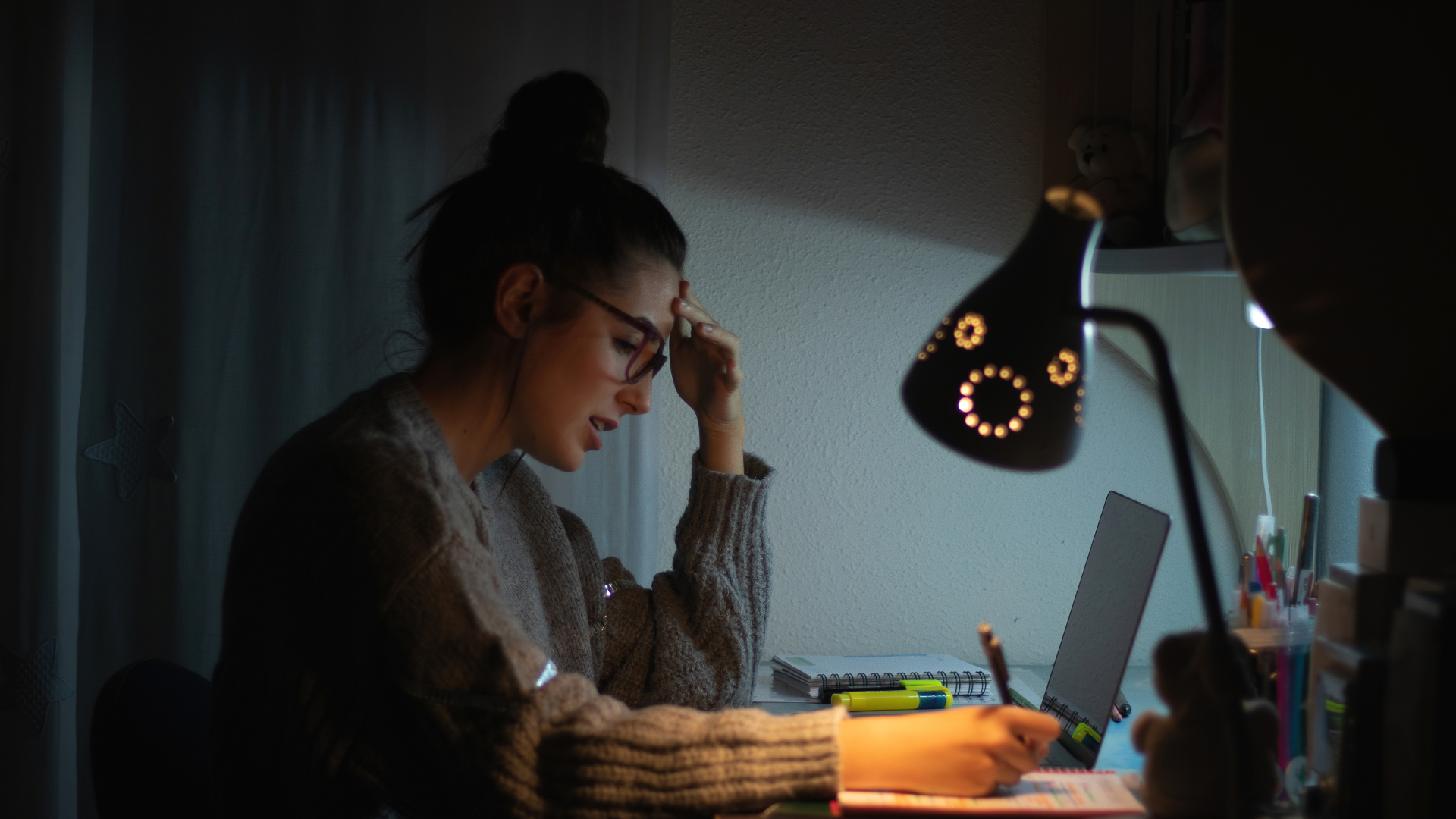 46 MEMBER STATES700 MILLION EUROPEANS
3 PRIORITY PILLARS OF THE STRATEGY
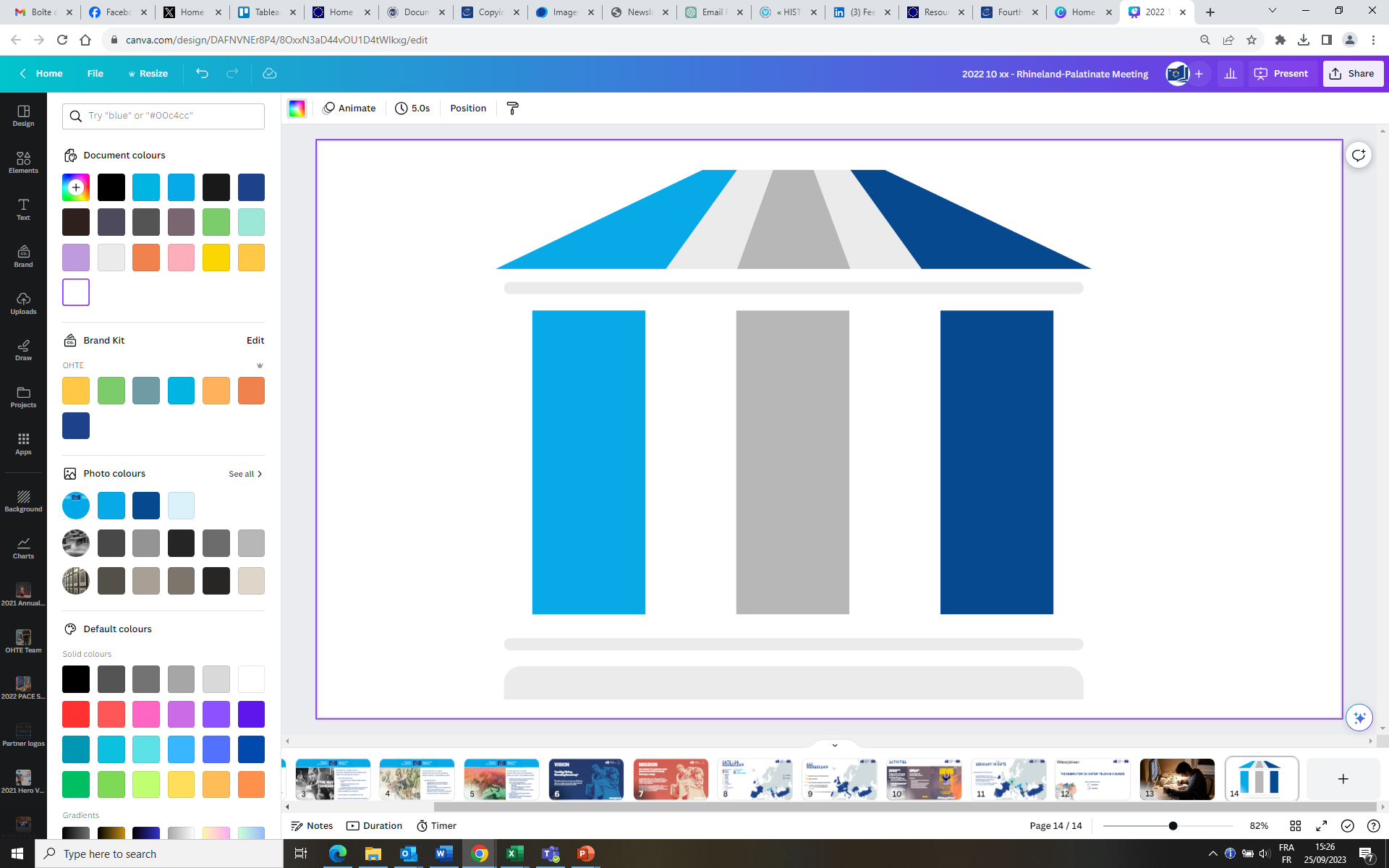 ADVANCING EDUCATION THROUGH A HUMAN RIGHTS-BASED DIGITAL TRANSFORMATION 
by ensuring that the digital transformation of education is guided by a human rights-based approach
ENHANCING THE SOCIAL RESPONSIBILITY AND RESPONSIVENESS OF EDUCATION 
by ensuring that educators and institutions are responsive to the changing needs of society and learners and are resilient to crises
RENEWING THE DEMOCRATIC AND CIVIC MISSION OF EDUCATION
 

by preparing all citizens to become active participants in a democratic society
46 MEMBER STATES700 MILLION EUROPEANS
5 CROSS-CUTTING
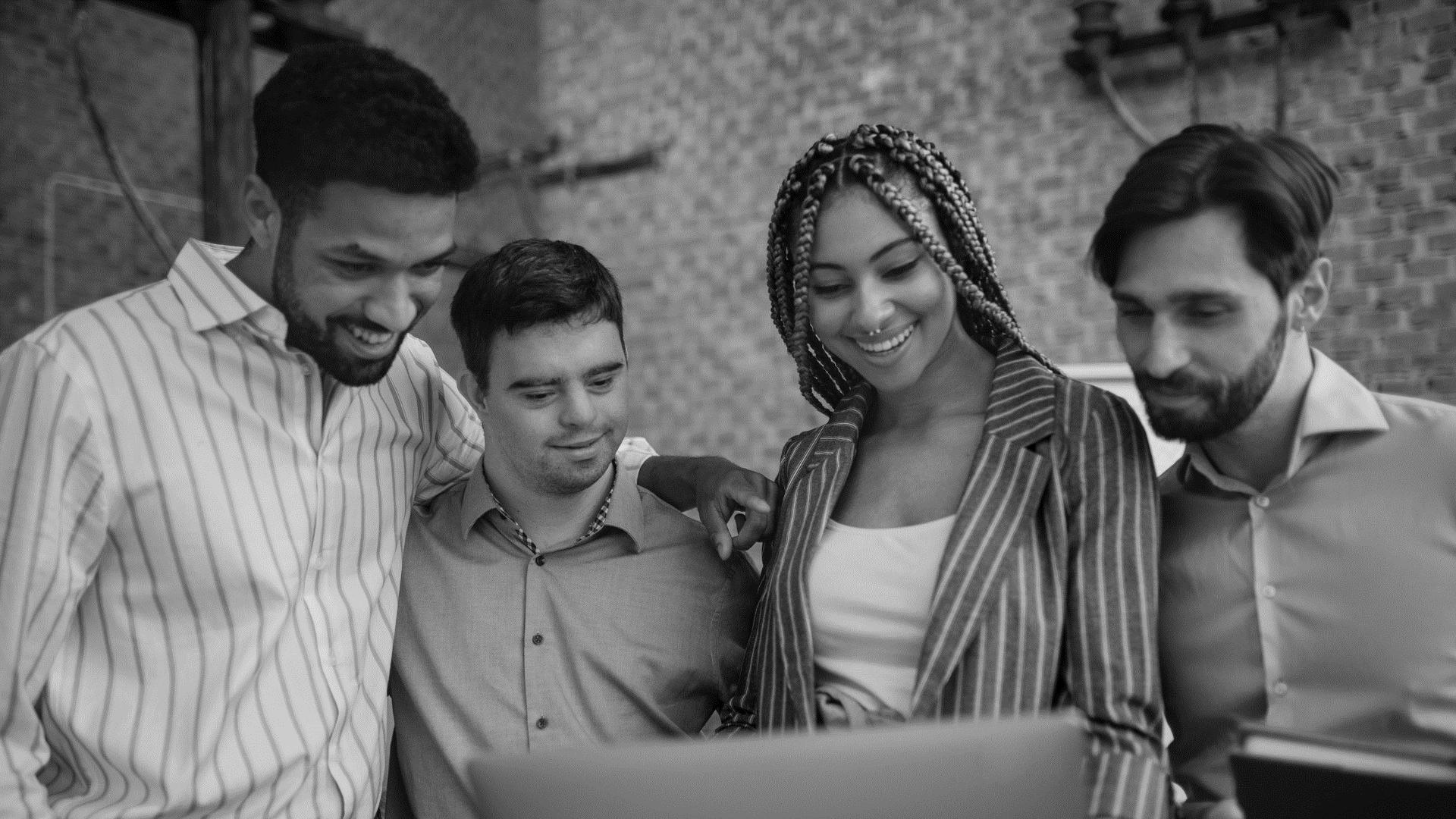 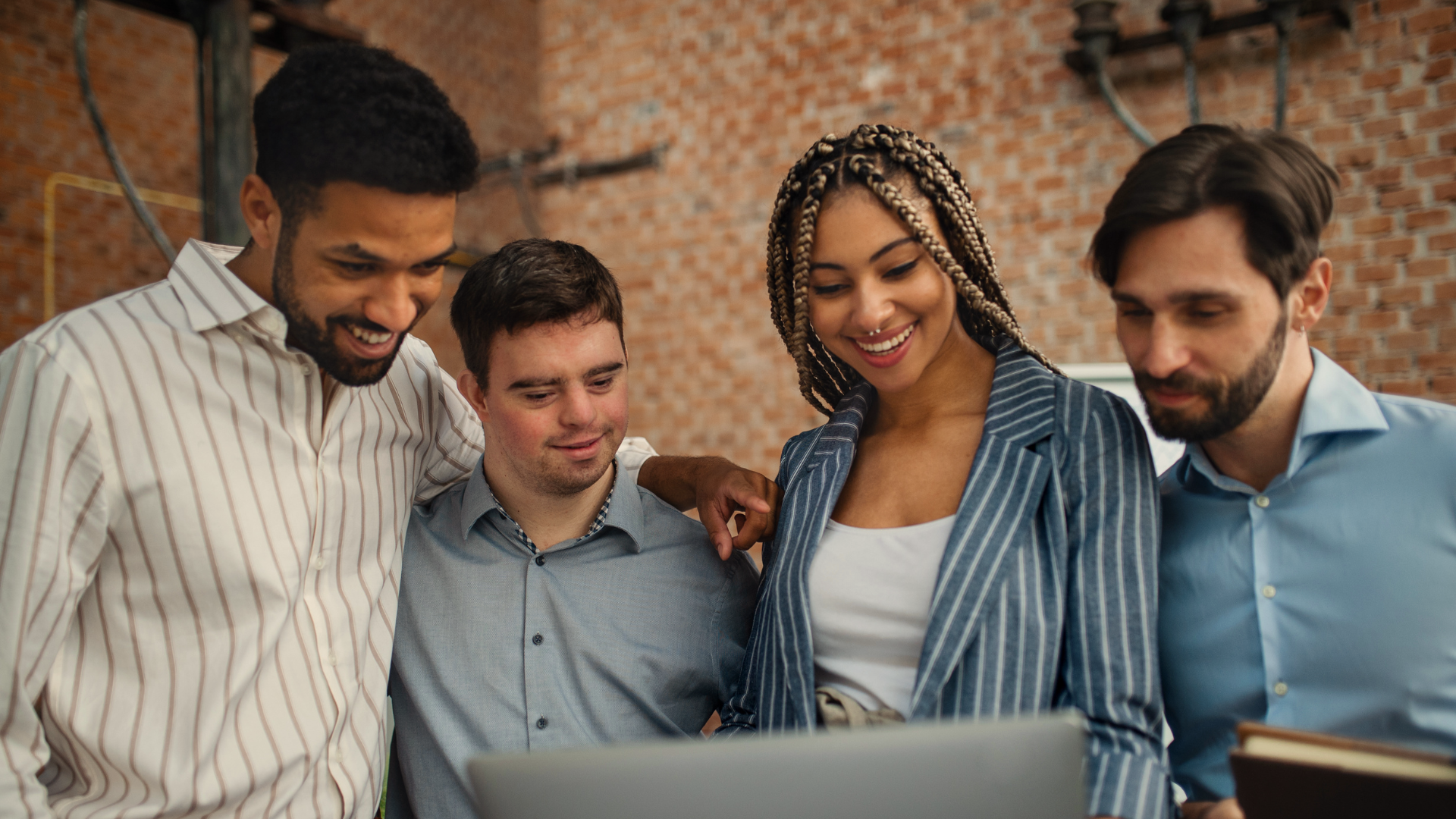 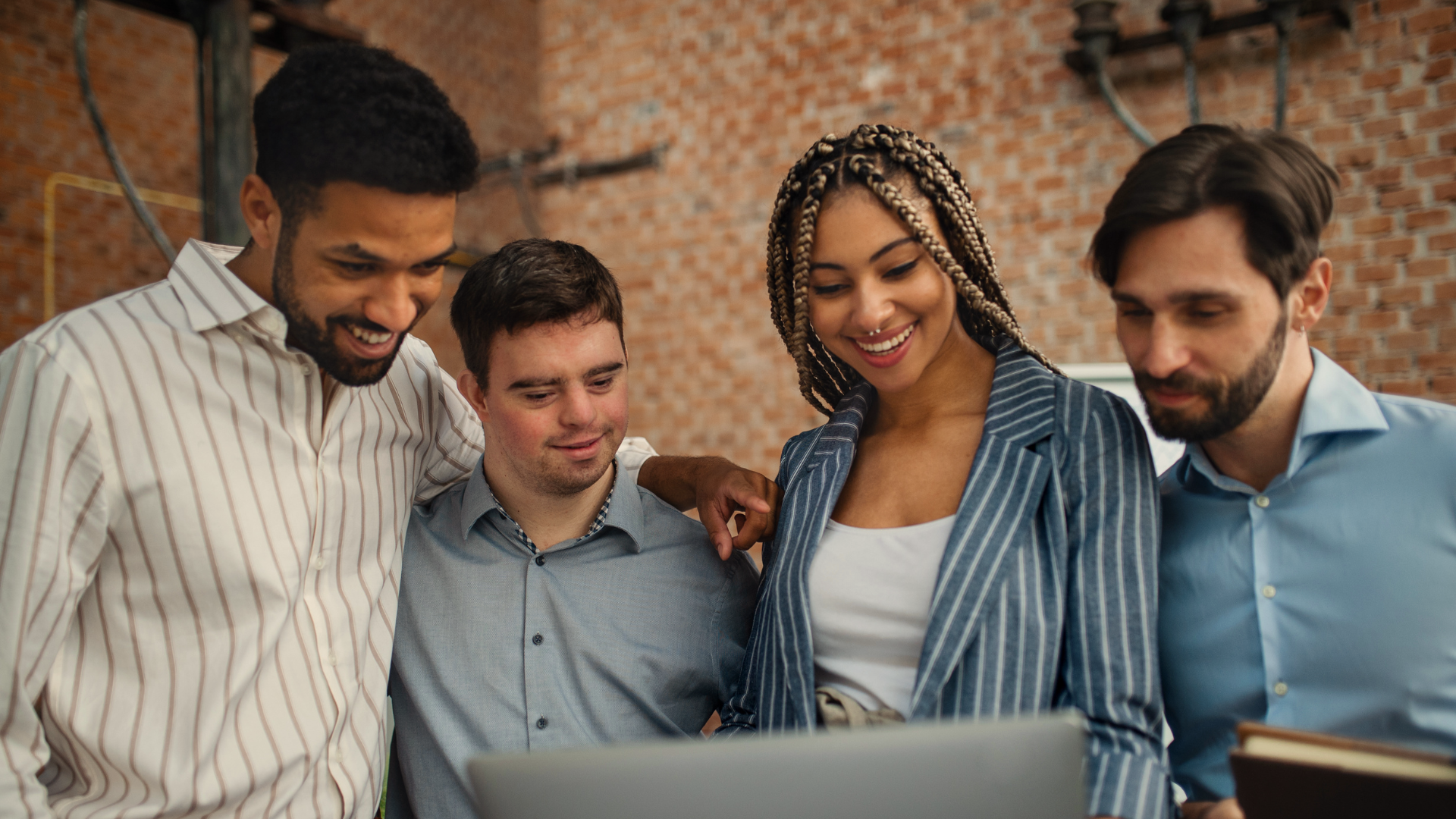 Adaptable curricula and programmes of study

Inclusion and participation of all learners

Development opportunities for educators

Learning environments that promote learner autonomy

Democratic and participatory governance of education institutions
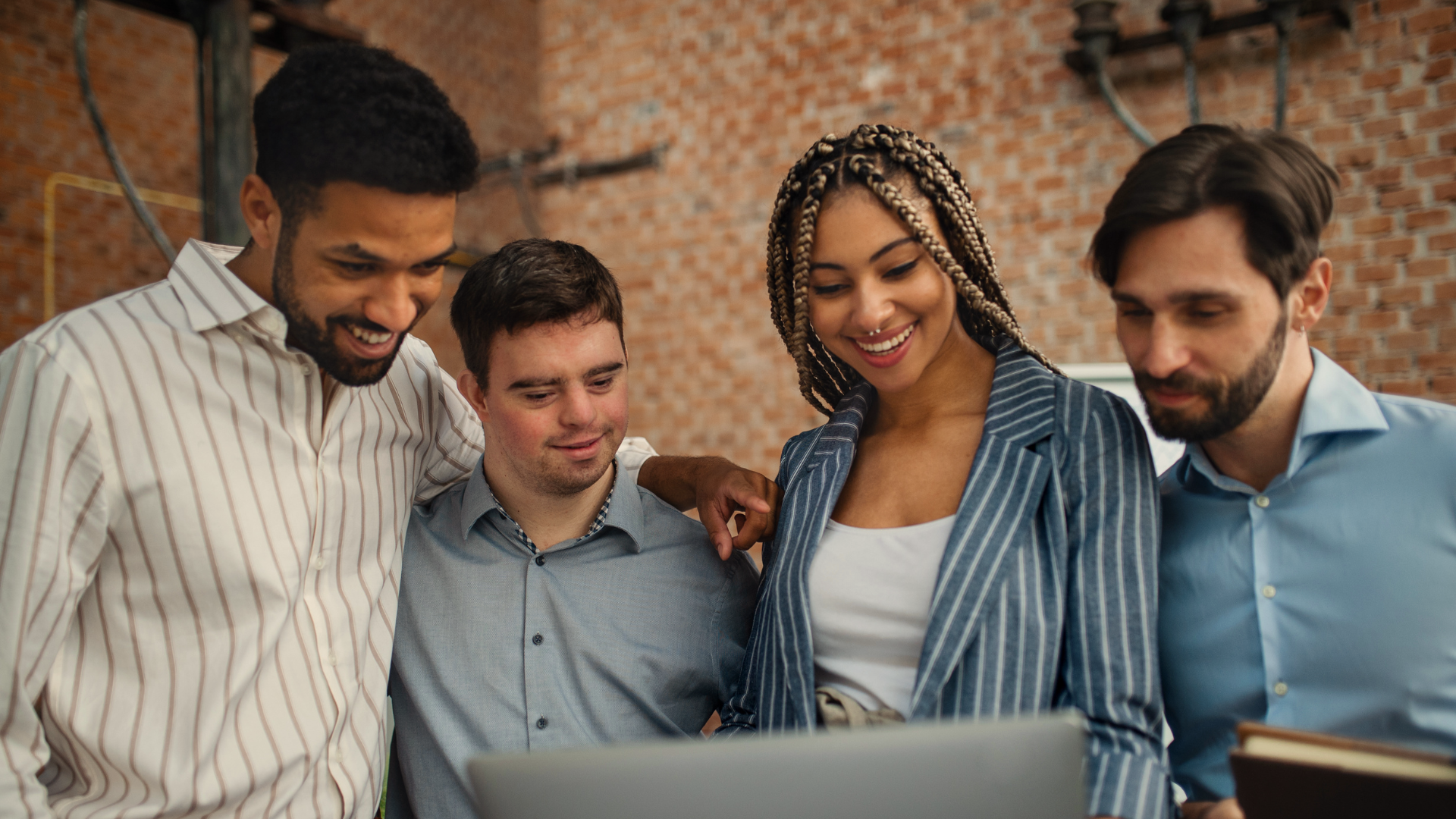 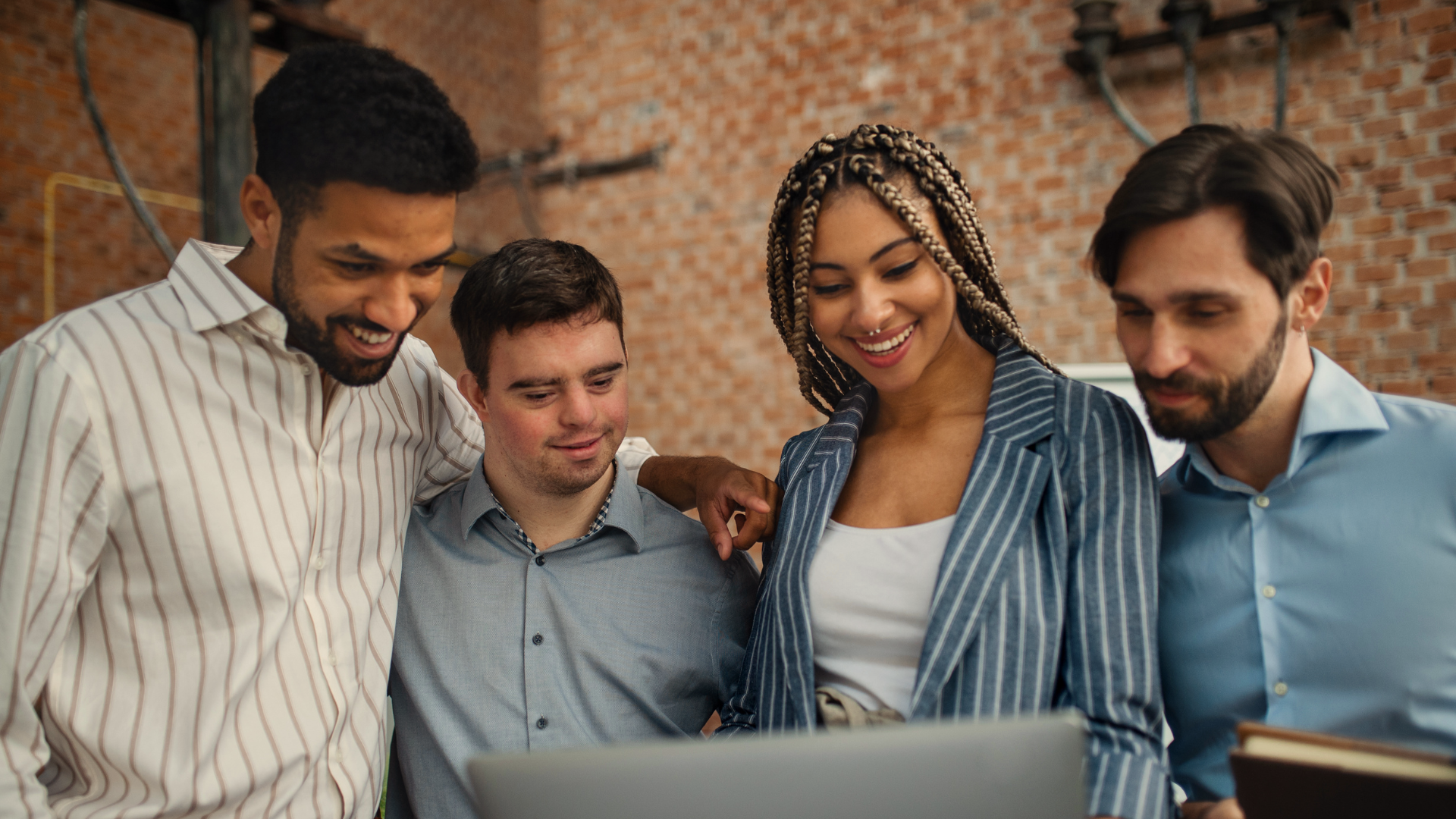 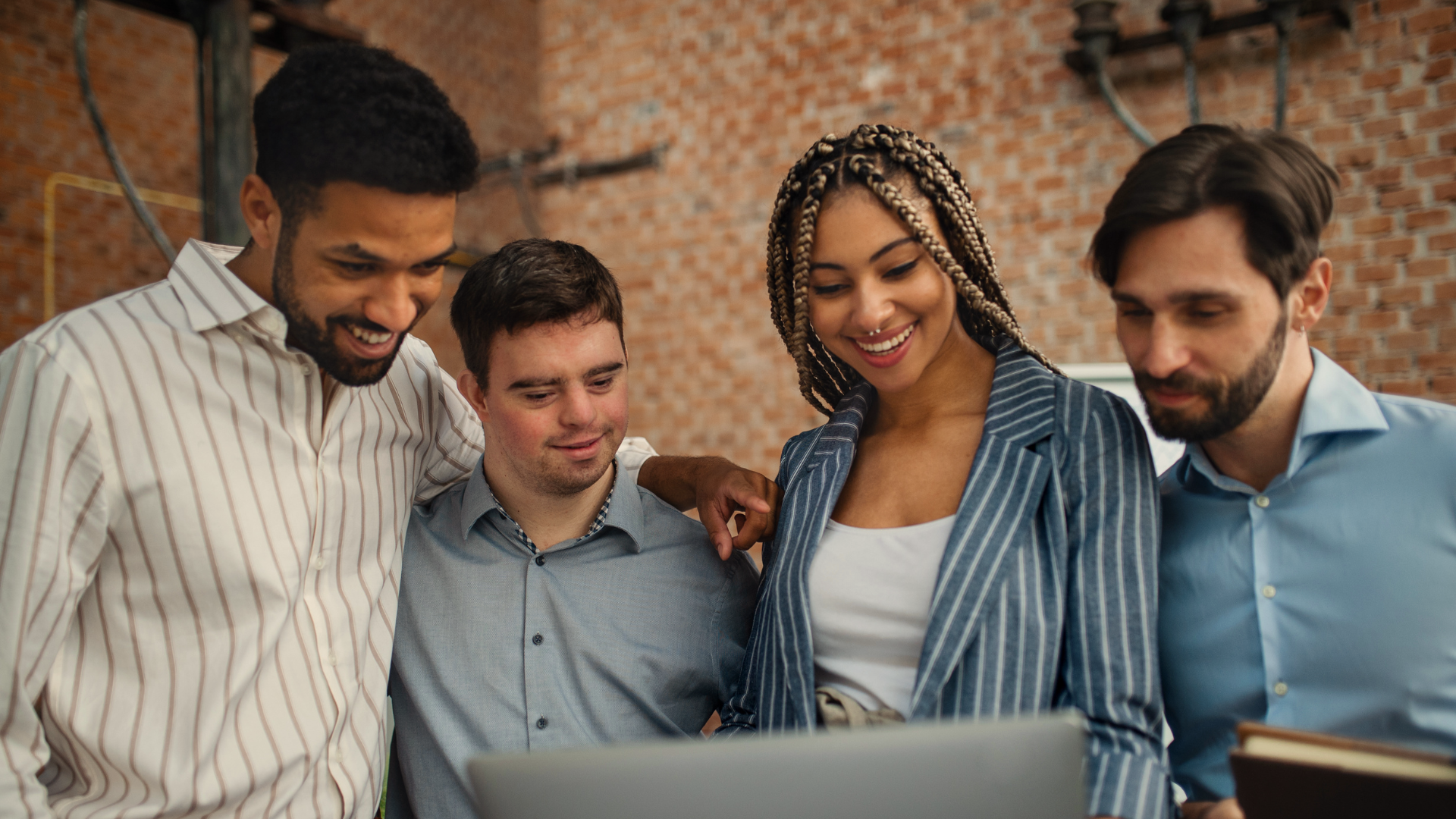 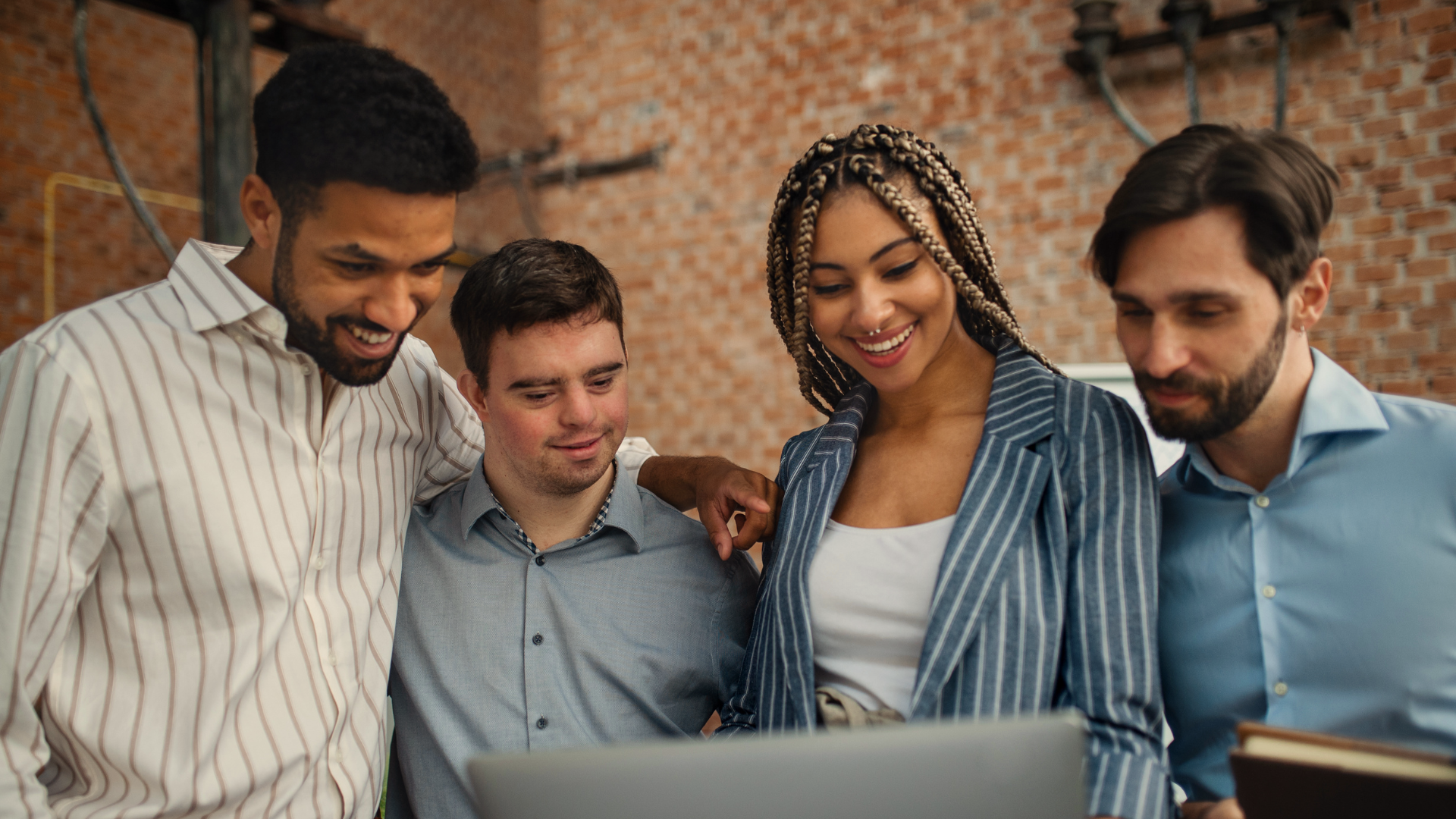 46 MEMBER STATES700 MILLION EUROPEANS
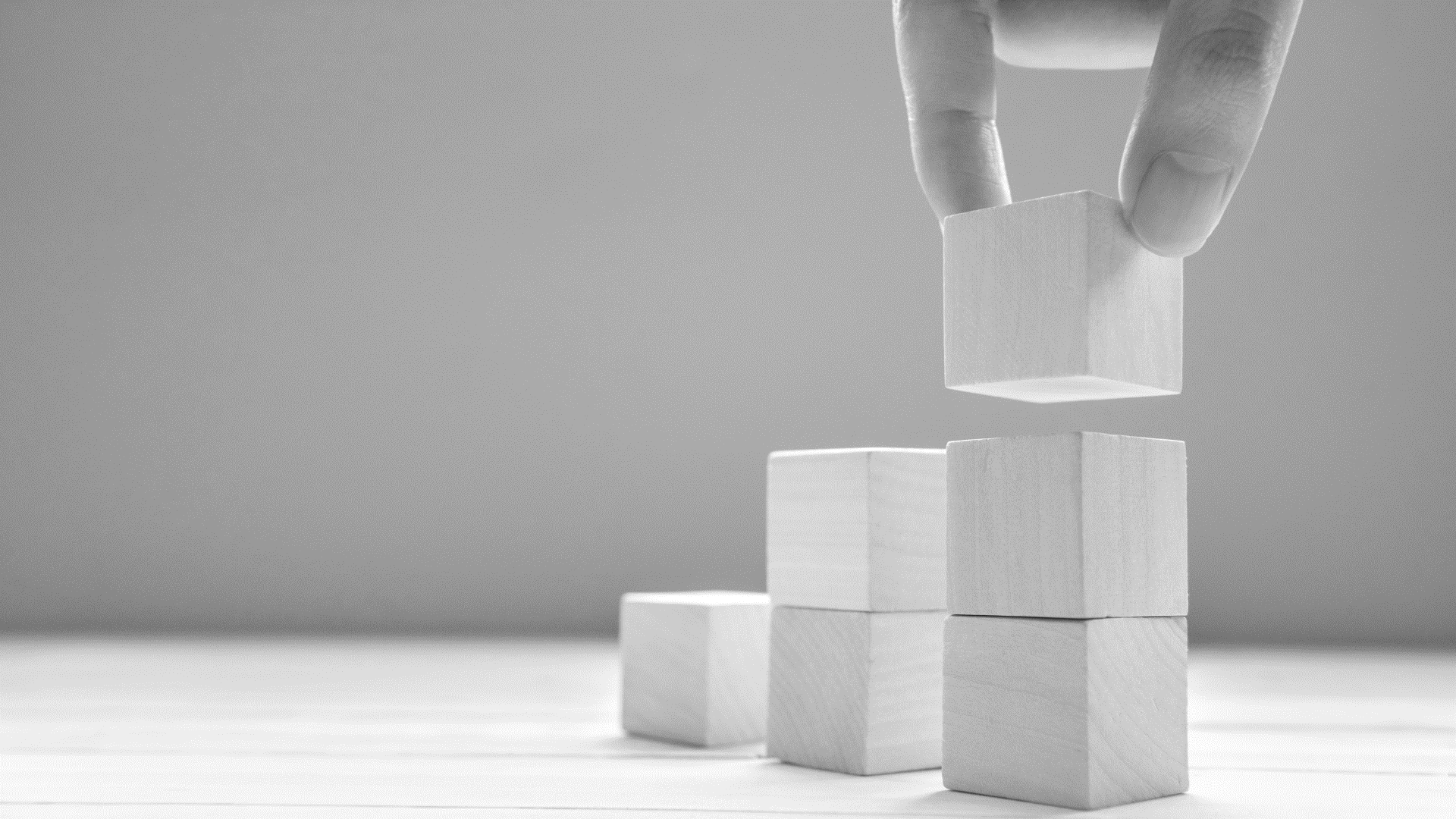 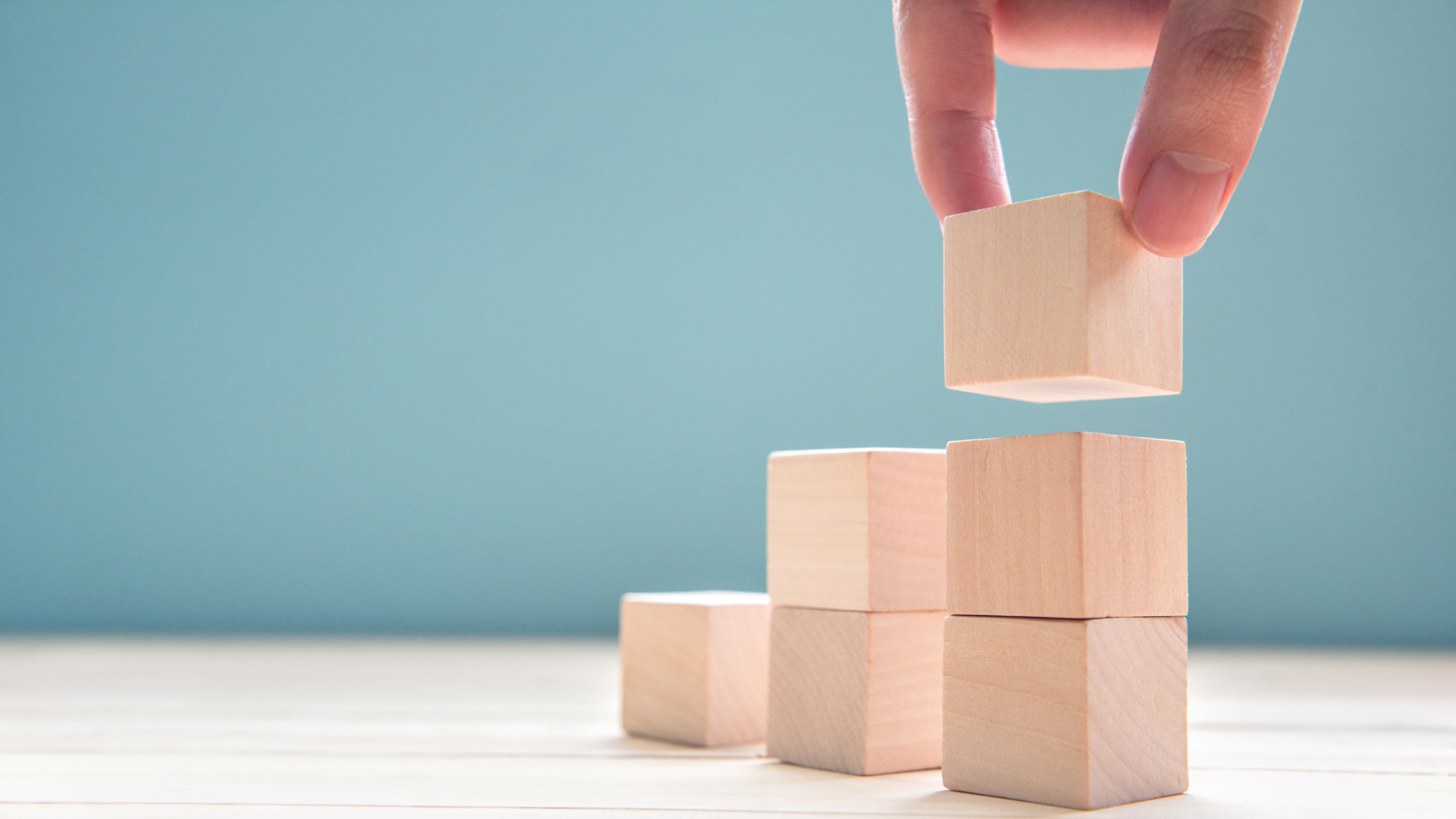 2024 – 2027
PHASE 1
2027 – 2030
PHASE 2
Implemented through the Education Programme 
2024 – 2027
Overseen by the 
Education Steering Committee (CDEDU)
  
Monitored and adjusted every two years
46 MEMBER STATES700 MILLION EUROPEANS
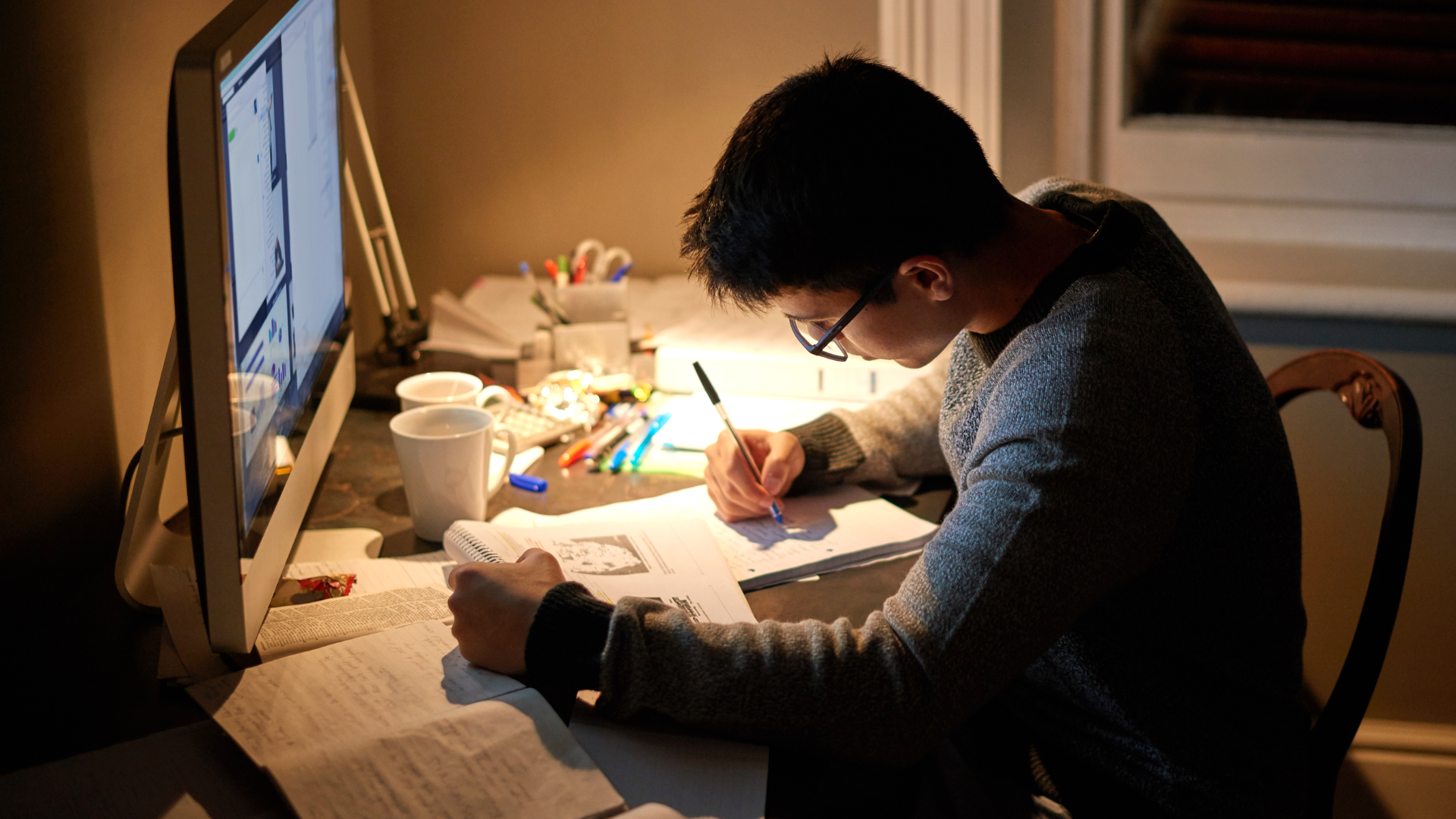 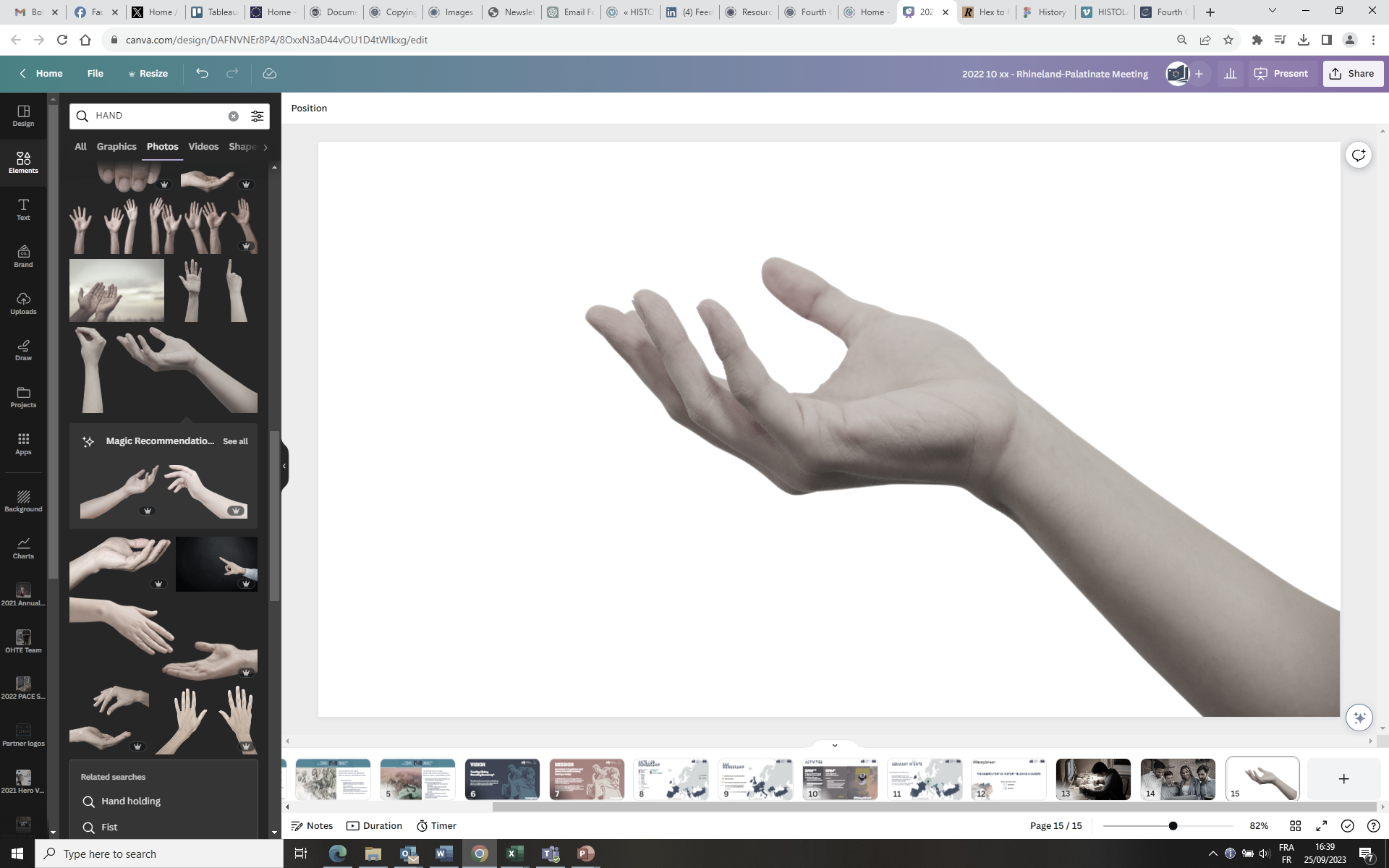 46 MEMBER STATES700 MILLION EUROPEANS
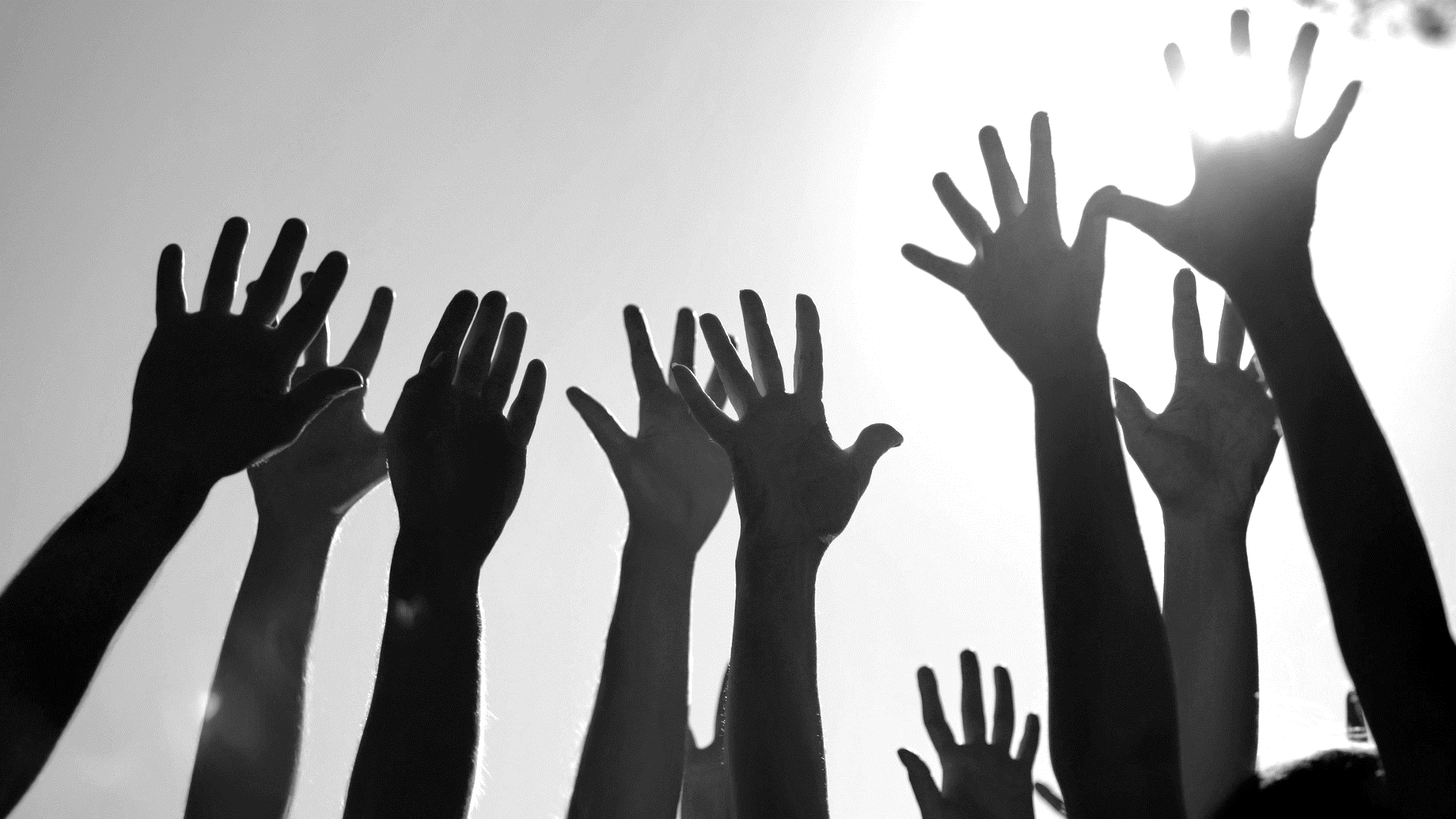 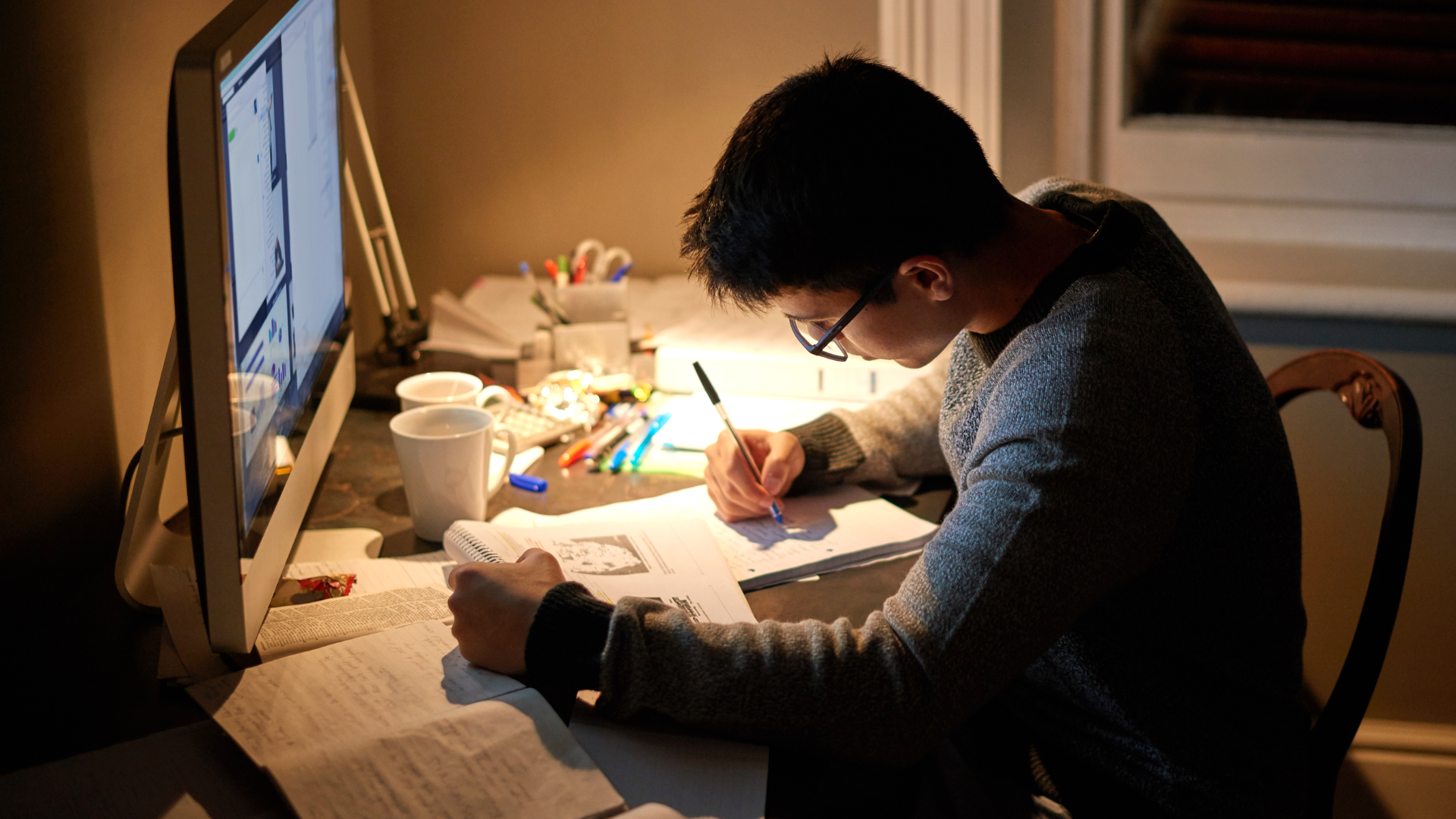 PILLAR 1
Renewing the democratic and civic mission of education
Framework Convention on a European Space for Citizenship Education - a comprehensive framework for quality citizenship education in Europe 

Guidance document on RFCDC and Vocational Education and Training 

Guidance document on RFCDC and Education for Sustainable Development

Toolkit on the right to quality education for all learners
9
46 MEMBER STATES700 MILLION EUROPEANS
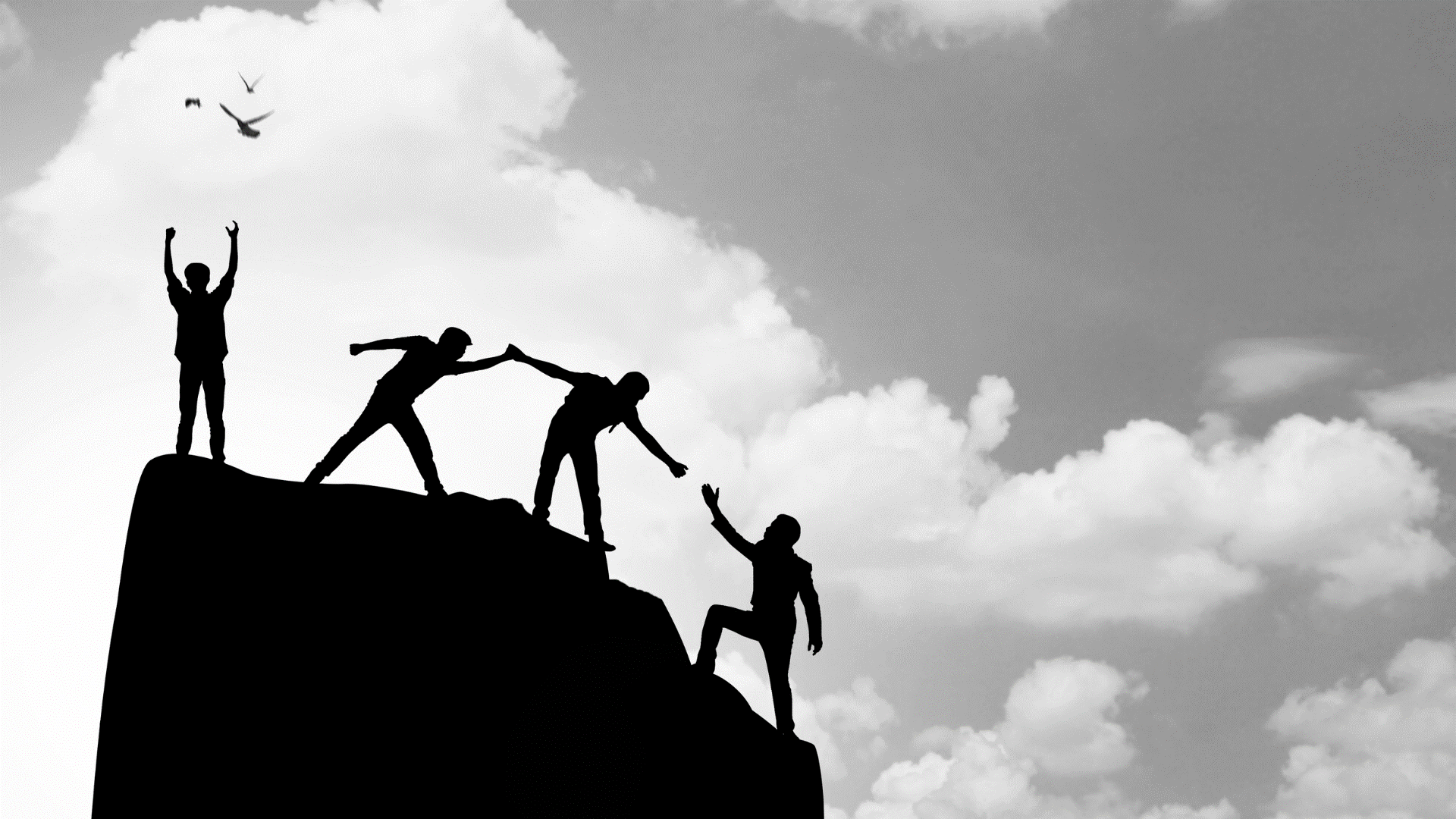 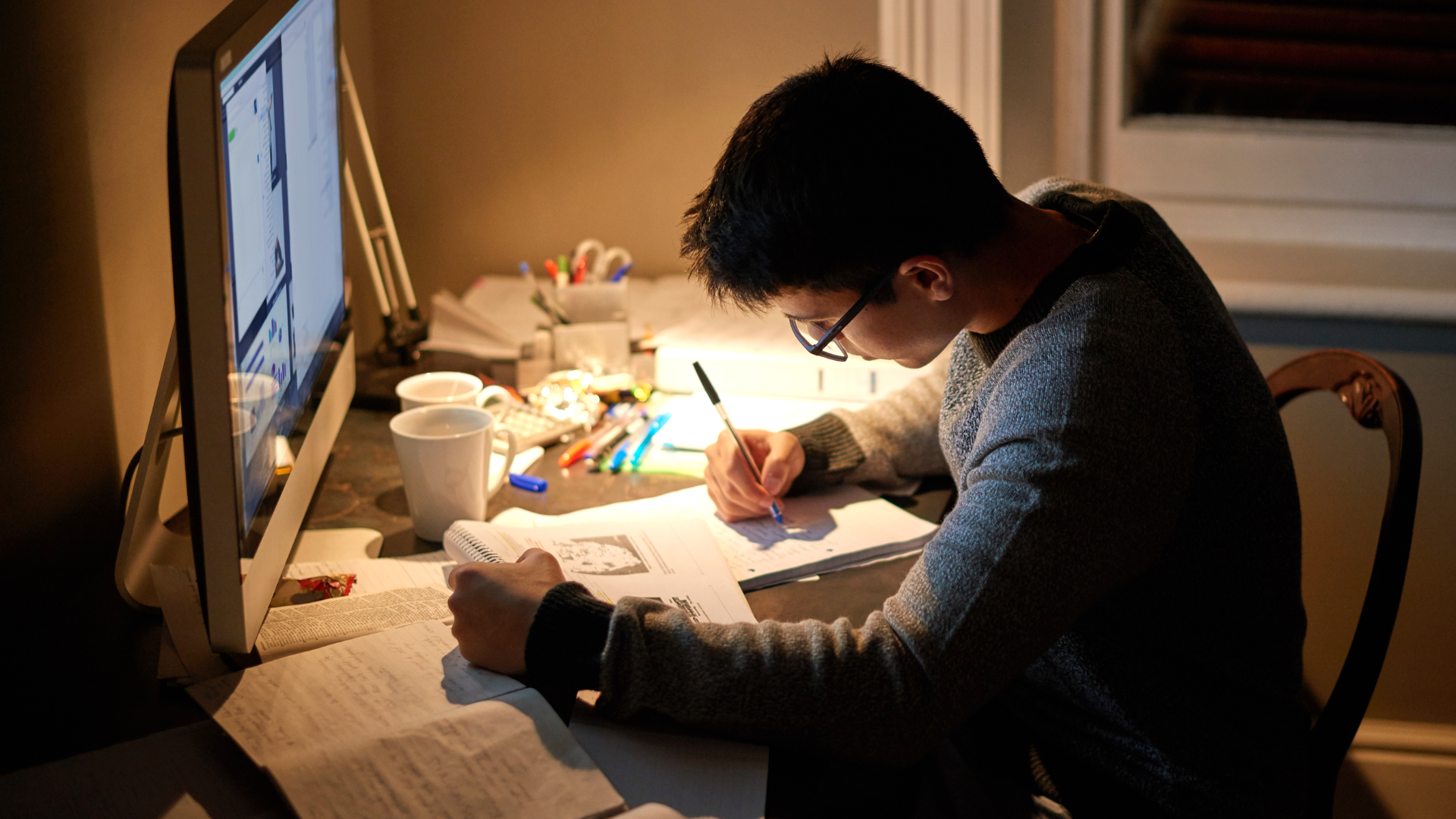 PILLAR 2
Enhancing the social responsibility and responsiveness of education
Resilience toolbox to ensure the right to education in times of emergency

Policy Toolbox on plurilingual and intercultural education

Gender Equality Scorecard in Education
10
46 MEMBER STATES700 MILLION EUROPEANS
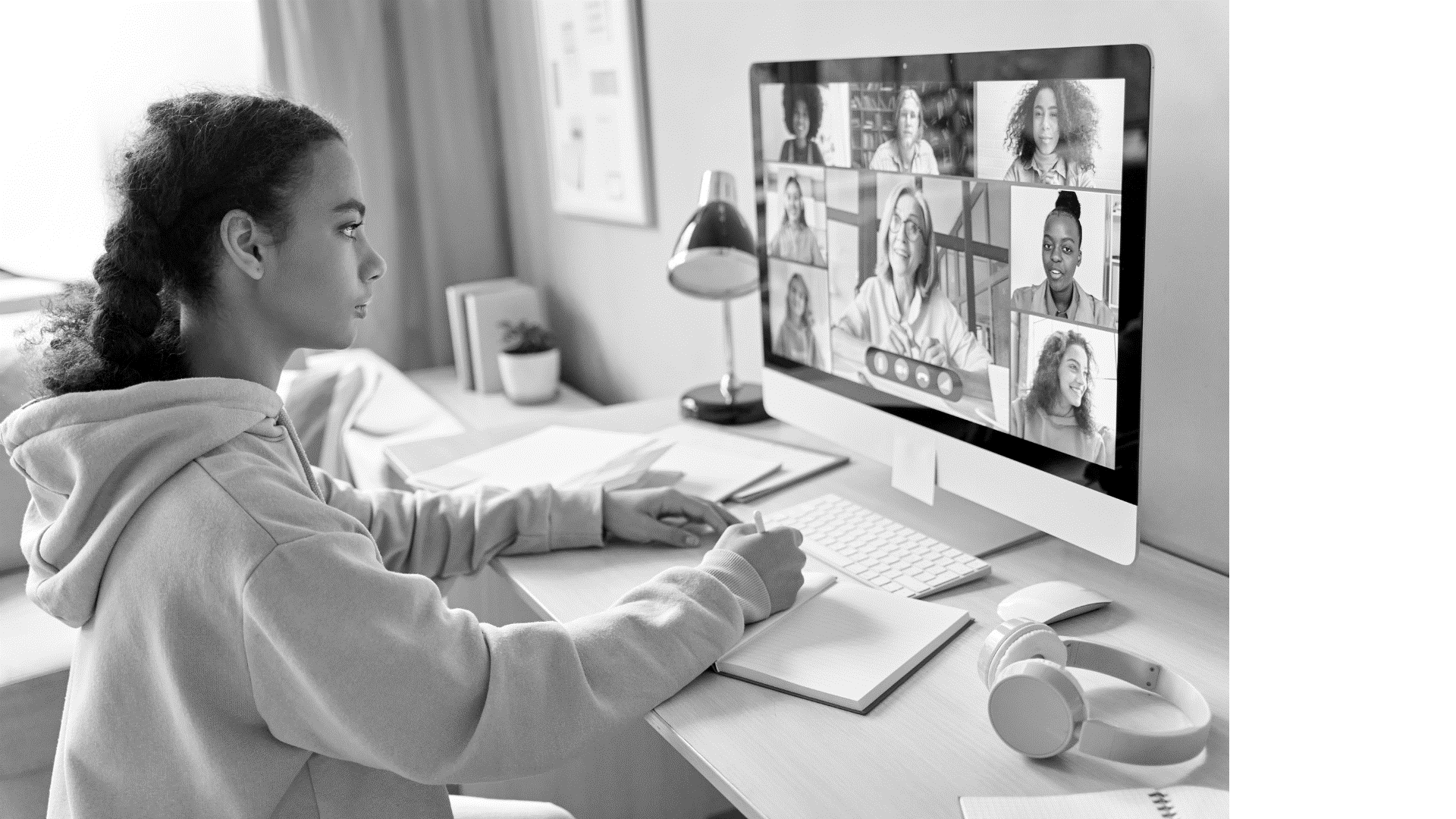 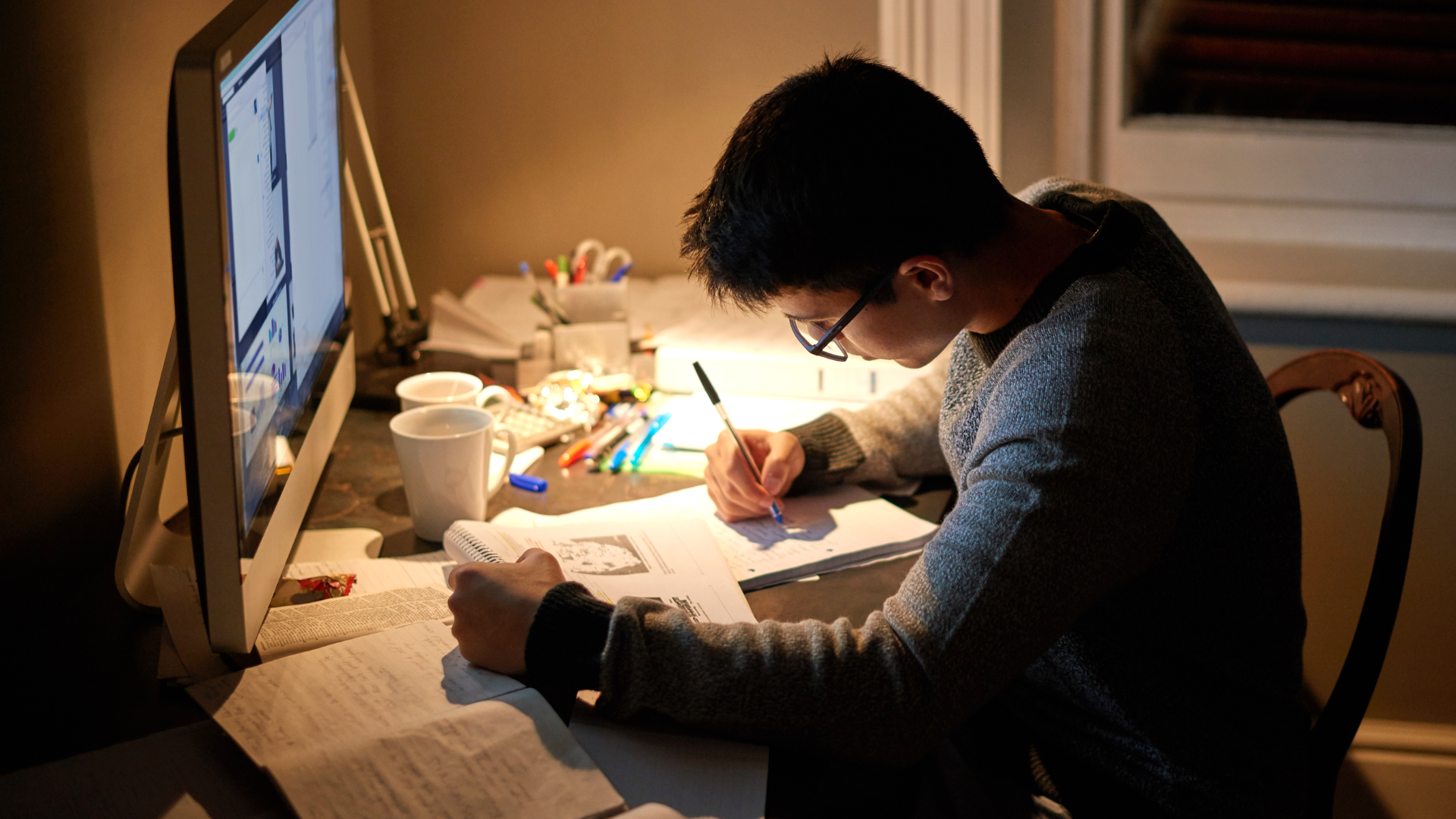 PILLAR 3
Advancing education through a human rights-based digital transformation
2025 European Year of Digital Citizenship Education

Curriculum framework for Digital Citizenship Education

Legal instrument to regulate the use of Artificial Intelligence systems in education

CM Recommendation on teaching and learning about Artificial Intelligence systems

White paper on teaching profession in the digital age

Guidelines on the use of education data and data analytics in education systems 

Framework for structured dialogue between public, private and civil sectors within education
11
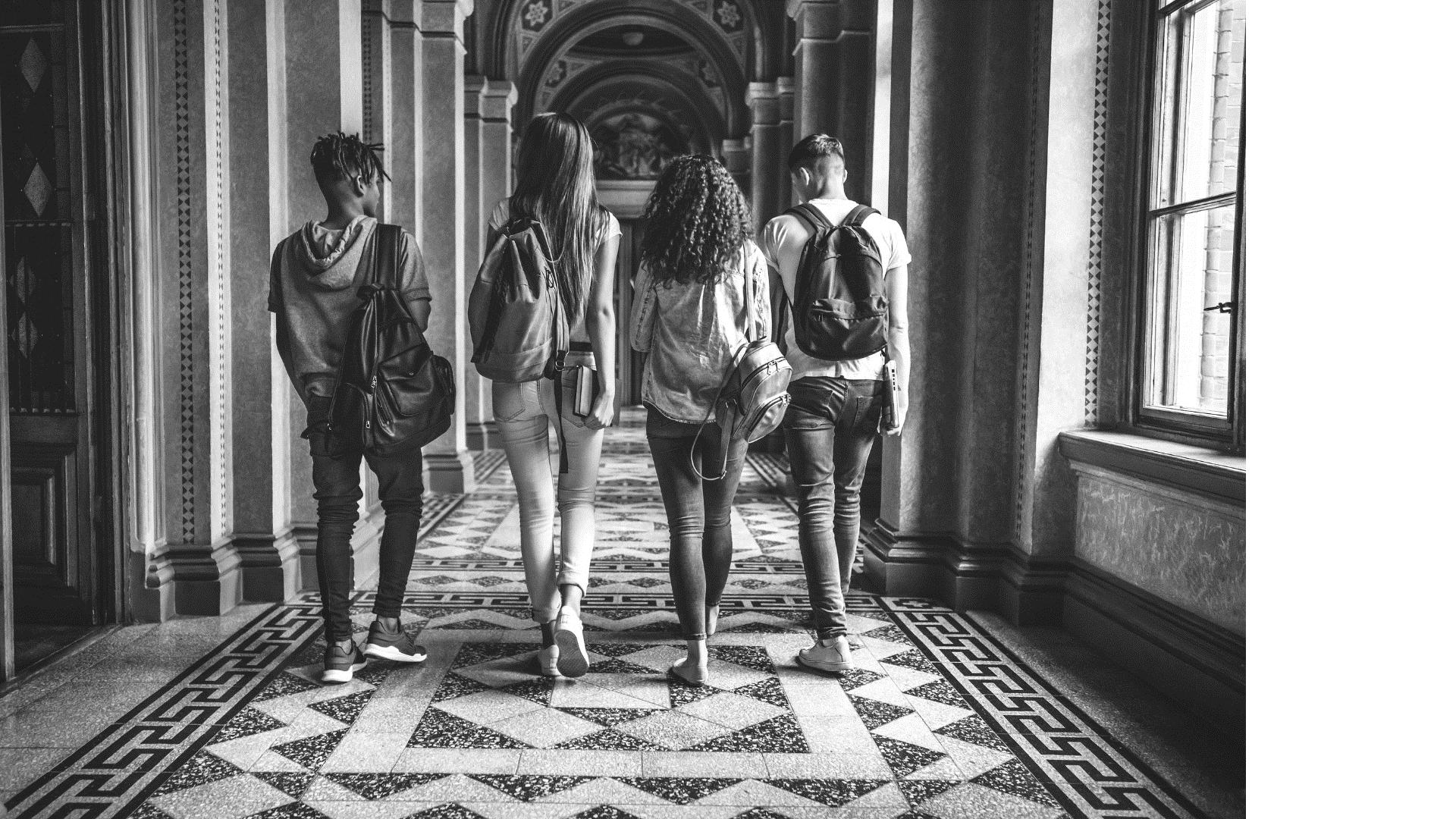 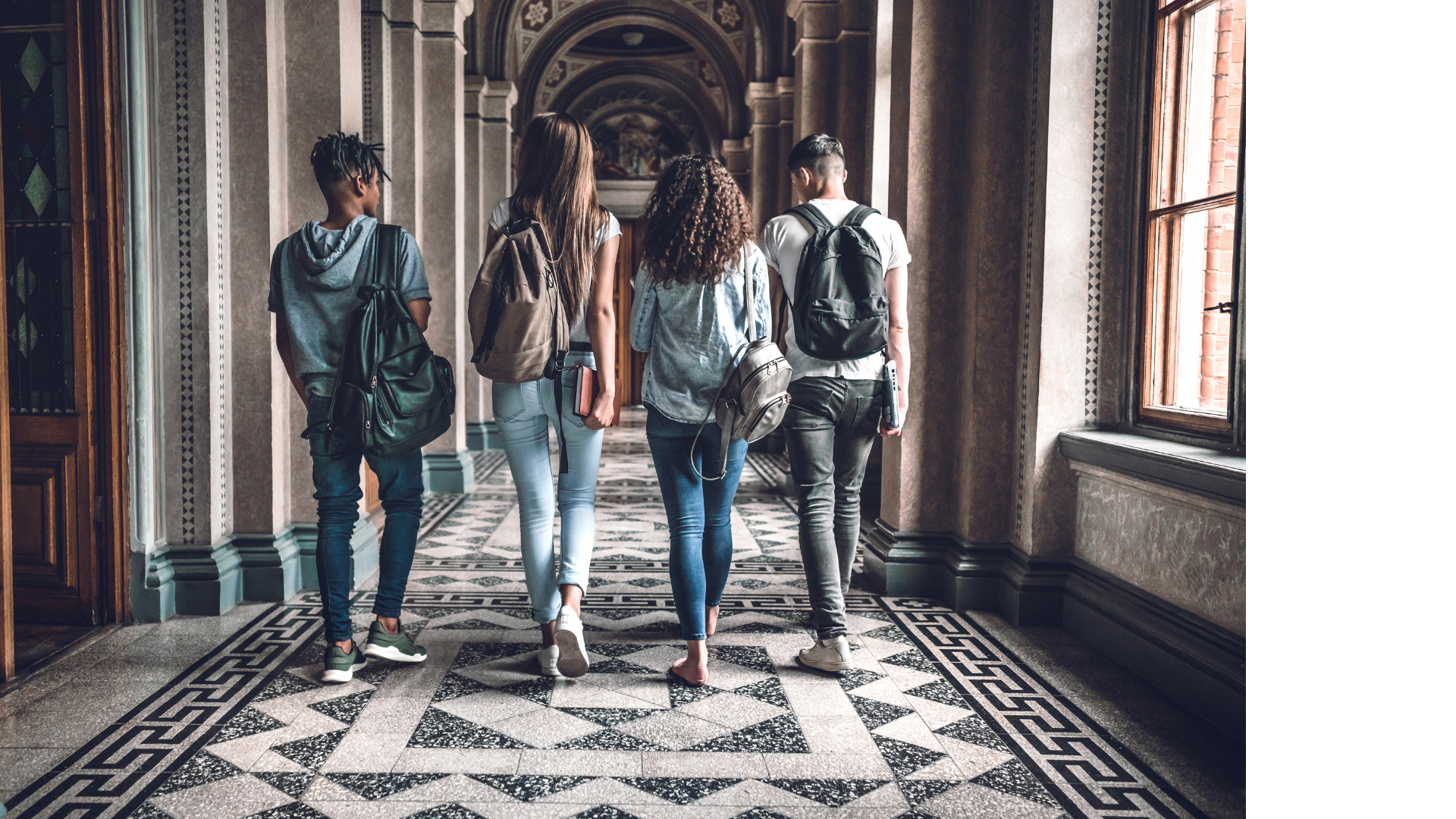 Main priorities 

Implementation of the Lisbon Recognition Convention

A neew project on the Democratic Mission of Higher Education: academic freedom in action, democratisation of science, local dimension of higher education

Artificial intelligence in higher education  

ETINED – ethics, integrity and transparency in  education
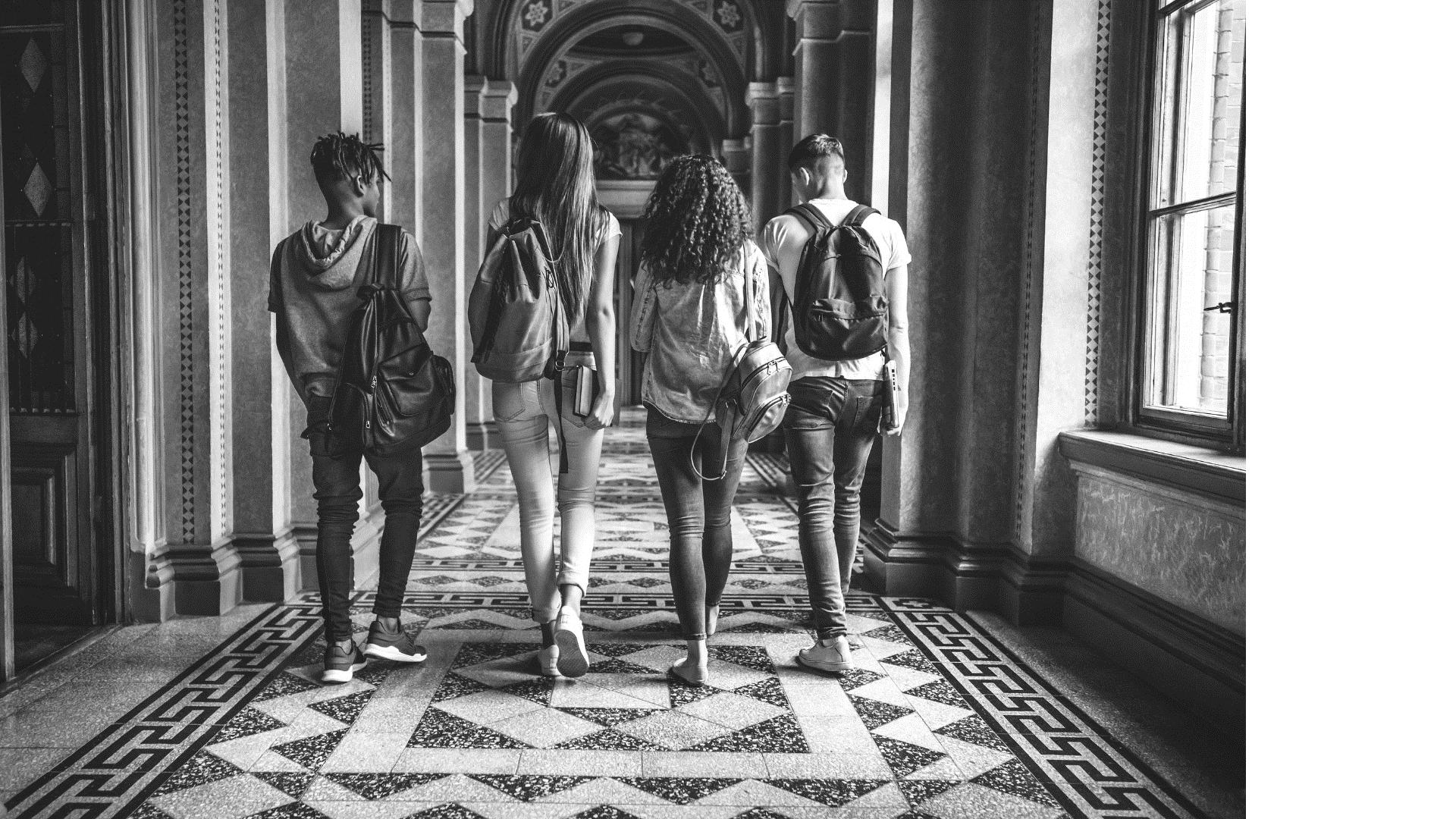 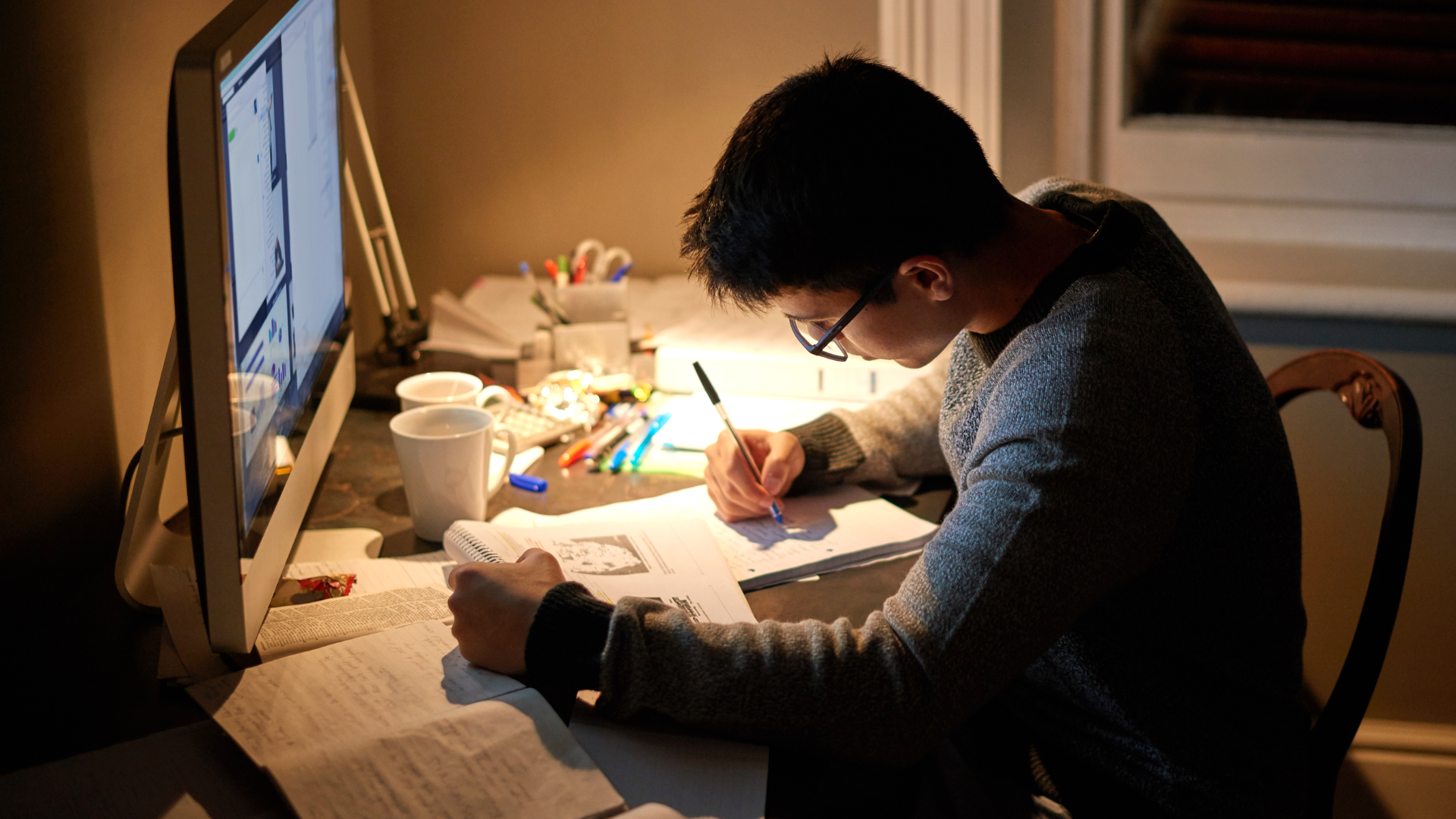 Implementation review report of CM/Rec (2012) 7 on the responsibility of public authorities for academic freedom and institutional autonomy (Pillar 1) 

Council of Europe Students’ Rights Charter (Pillar 1)

Legal instrument on automatic recognition of qualifications (Pillar 2)

Establishment of the Council of Europe Observatory on Education Fraud (Pillar 2)

A text on students’ data and algorithmic discrimination in higher education (Pillar 3)
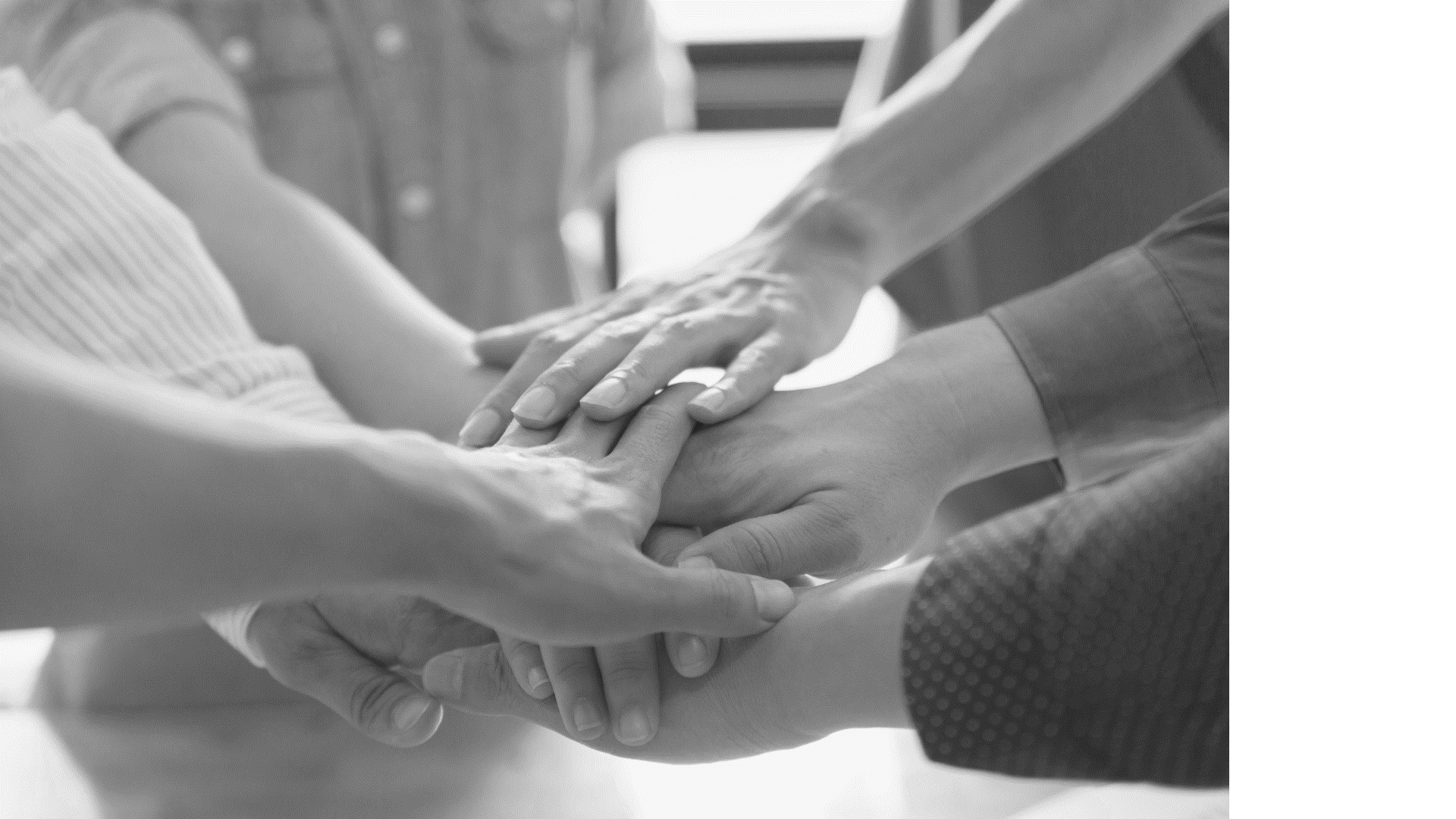 years of co-operation initiatives
countries
million € current external funding
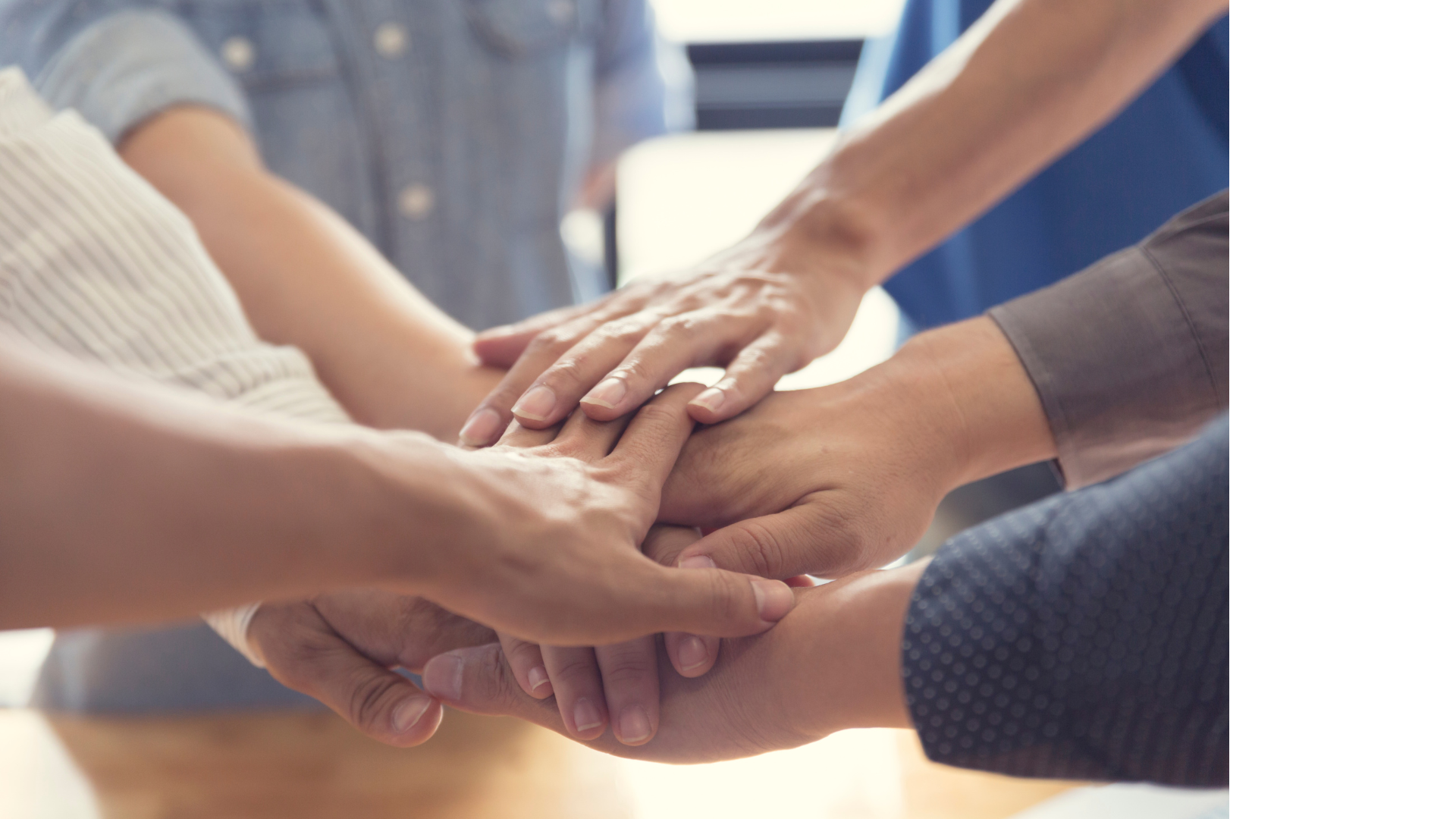 DONORS: EU, Germany, Italy, Norway, Sweden, Switzerland
STRATEGY: “Support member states through large country-based projects”
APPROACH:  multilateral or bilateral, based on intergovernmental programme, local ownership
SECTORS:
Democratic culture Competences
Inclusive quality education 
Integrity & Ethics in education
Digital citizenship education
History and language education
European Qualifications Passport for Refugees
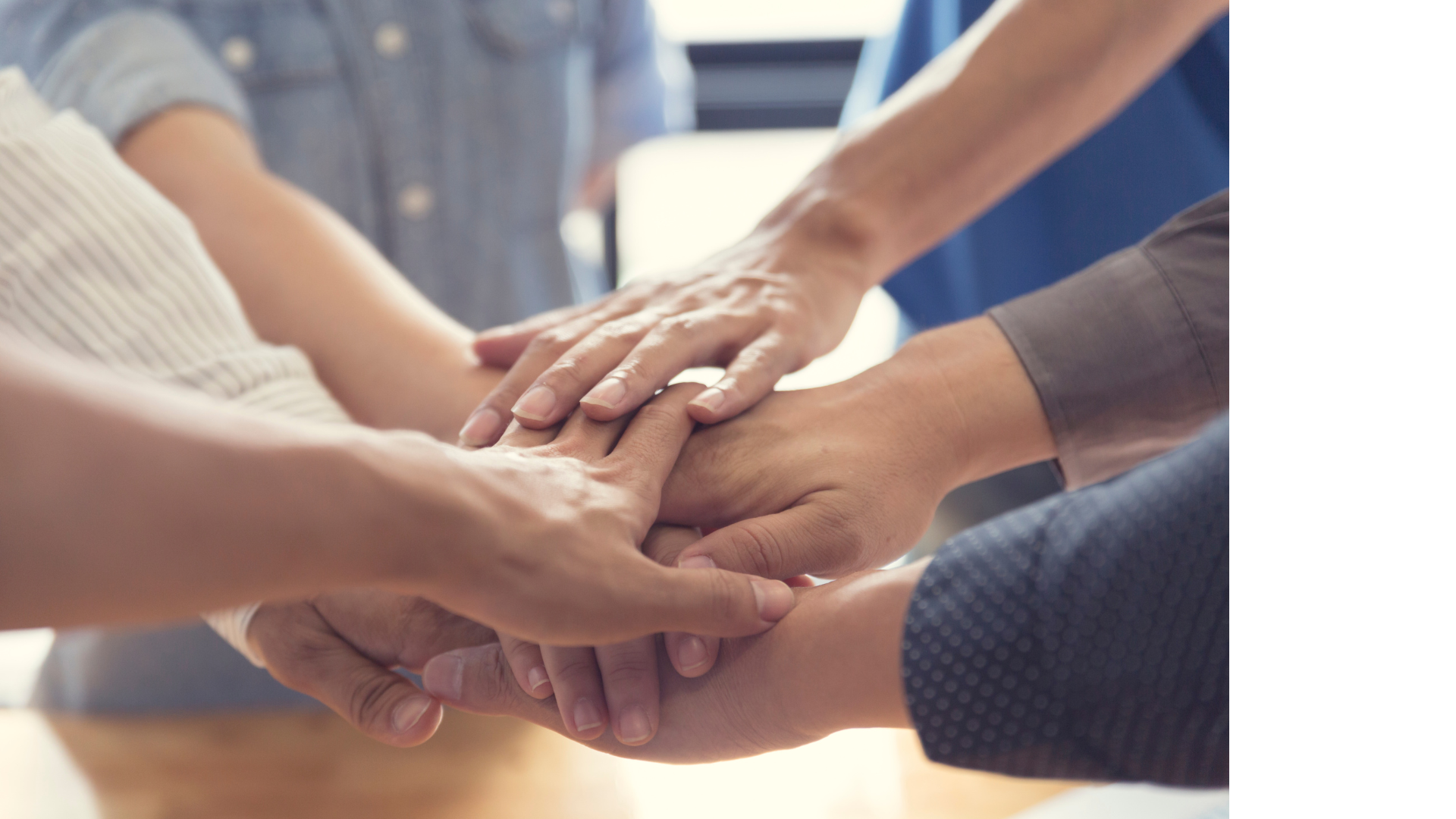 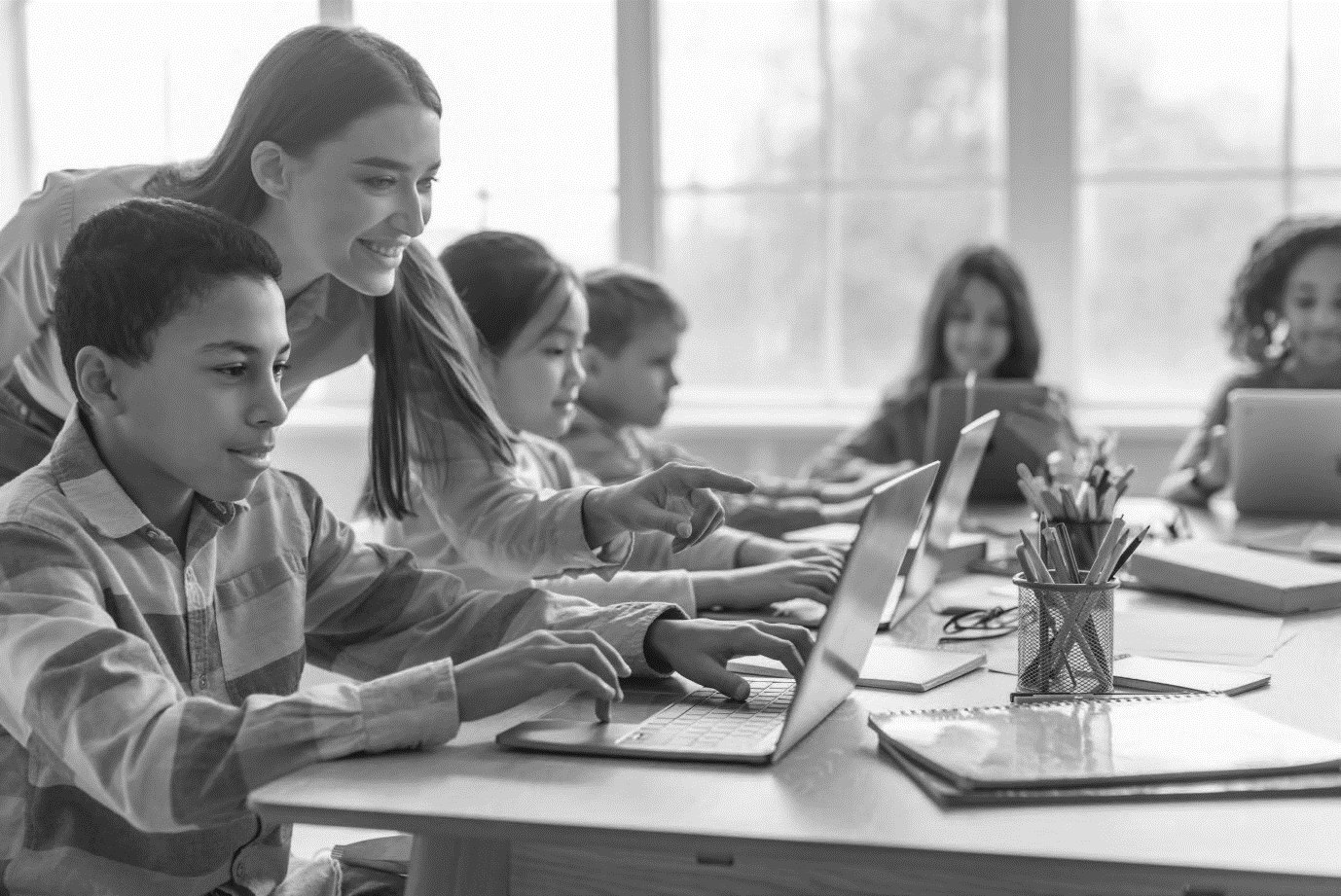 OBJECTIVES
raise public awareness of the importance of DCE in enabling learners of all ages to live in a digitally enriched world
increase understanding of the importance of competences for a democratic culture, and ways that they can be developed online
link the work of the Council of Europe with that of other organisations, in particular UNESCO and the EU, on digital education, digital literacy and on the use of emerging technologies (including Artificial Intelligence) in education
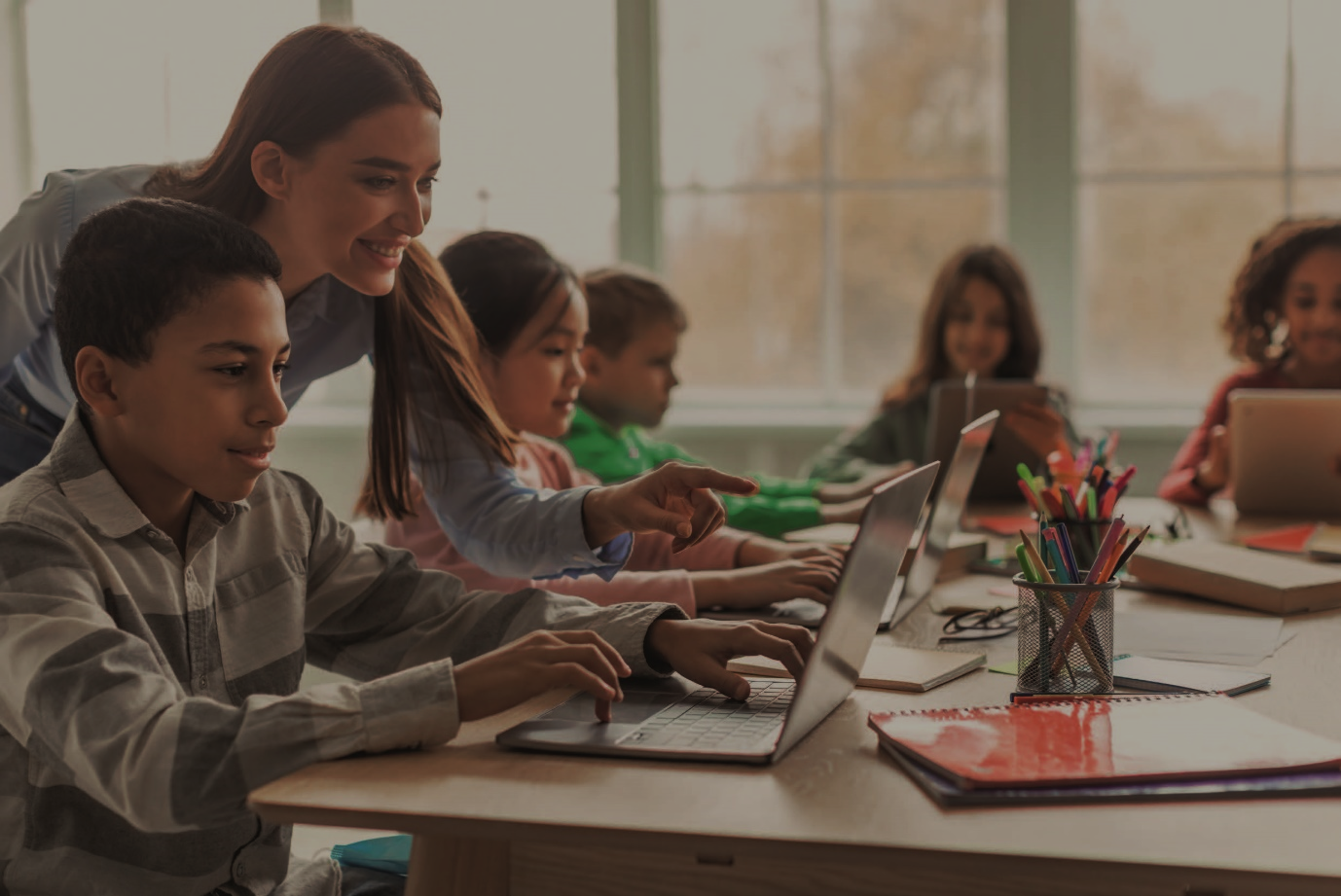 …
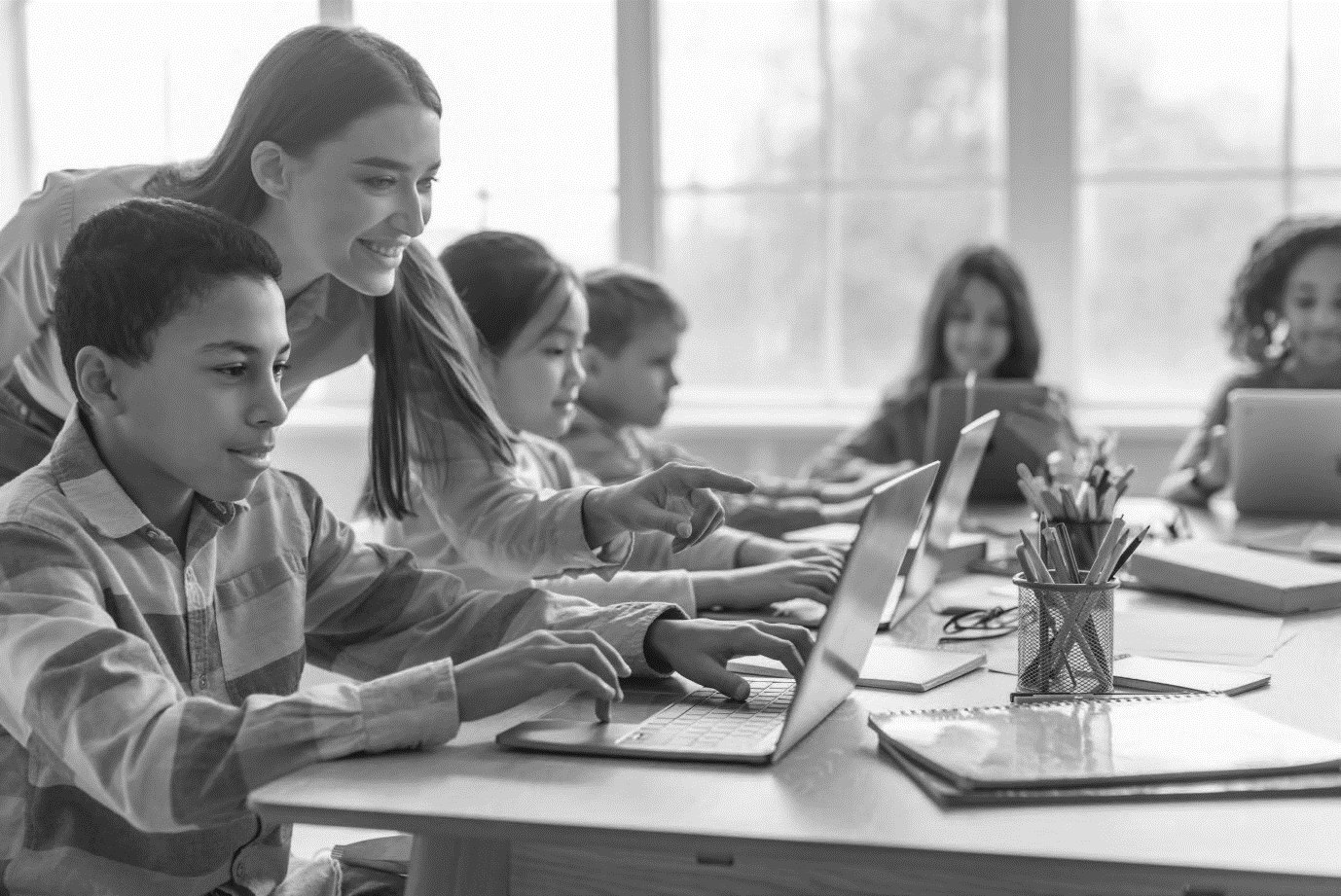 …
contribute at the level of the European region to the UN agenda on SDG4 and the global initiatives launched by the Transforming Education Summit concerning the digital transformation of education
motivate key stakeholders in public, private and civil sectors
ACTIVITIES
Media campaign
Dedicated website
National and international events 
New open educational resources
A compendium of sense-making practices
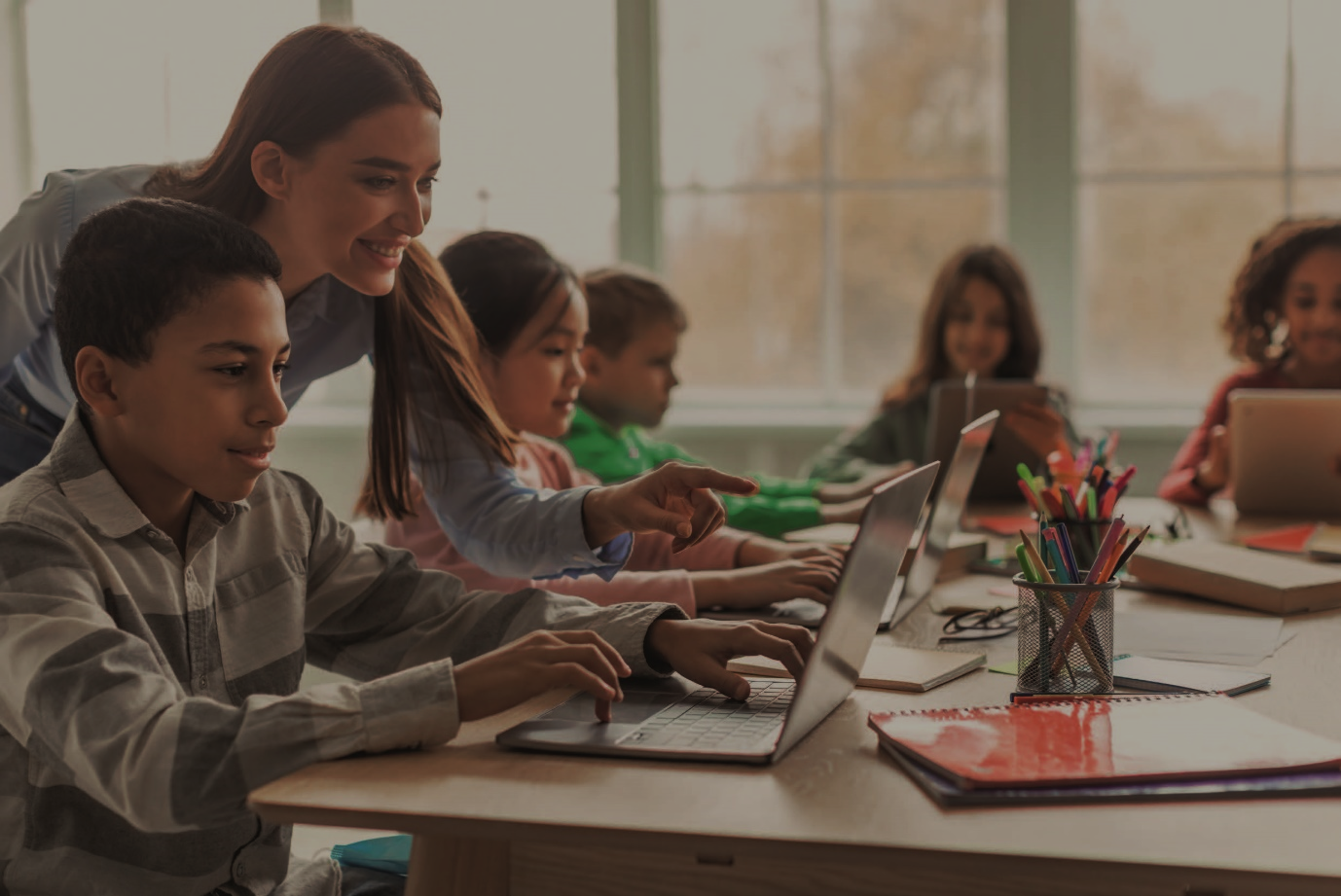 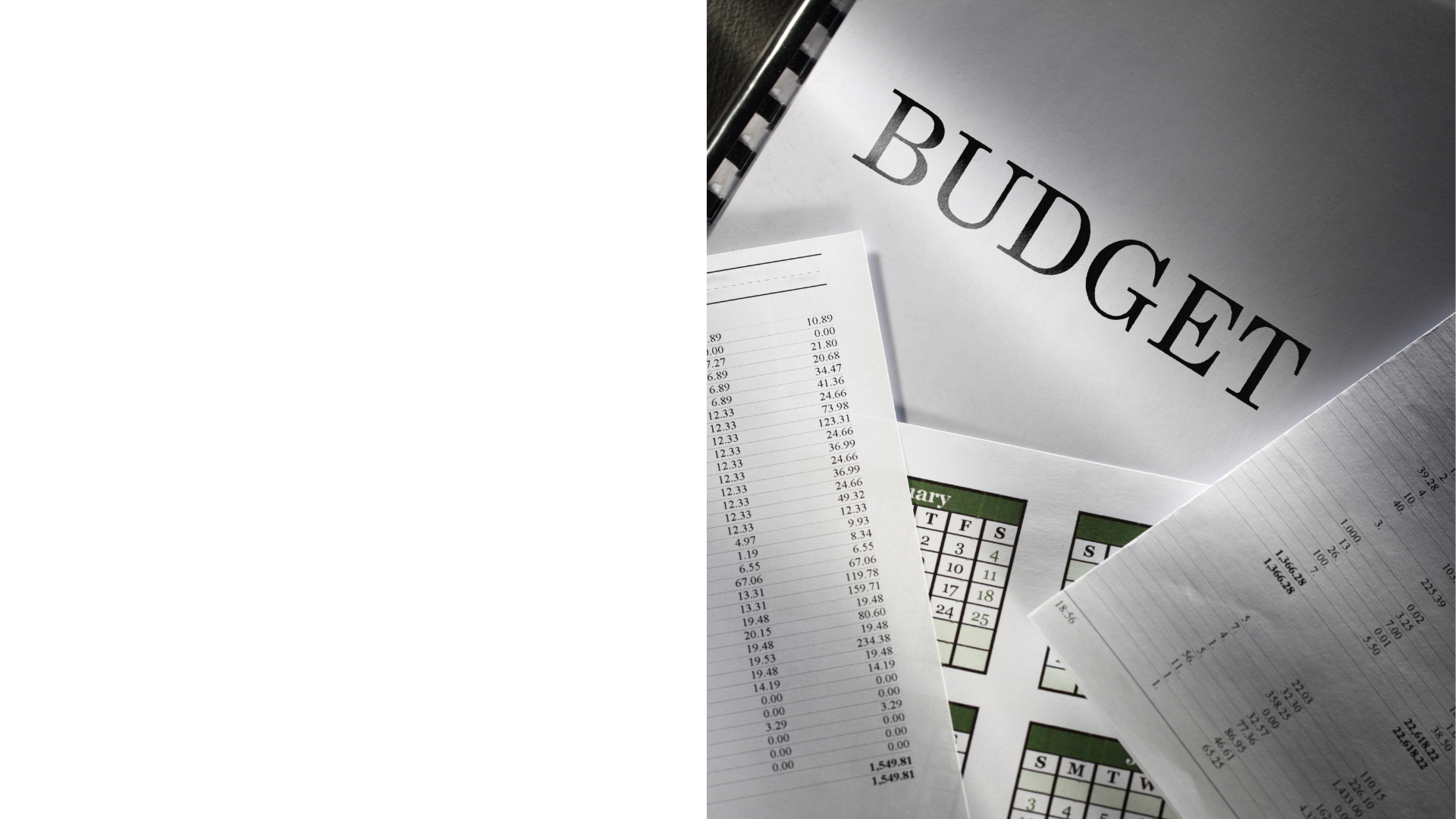 OPERATIONAL BUDGET*
2024
Voluntary contribution needs 
2024 2025
Ordinary Budget
(OB)
Secured Extra Budgetary 
Resources (EBR)
961K €
2.3M €
European Year of Digital Citizenship Education 2025
1.9M €
Education Dept.
Education Dept.
266K €
397K €
775K €
Observatory on Countering Fraud
ECML
(infrastructure)
ECML
200K €
385K €
300K €
OHTE
OHTE
History remembrance for young people
*no staff
BACK